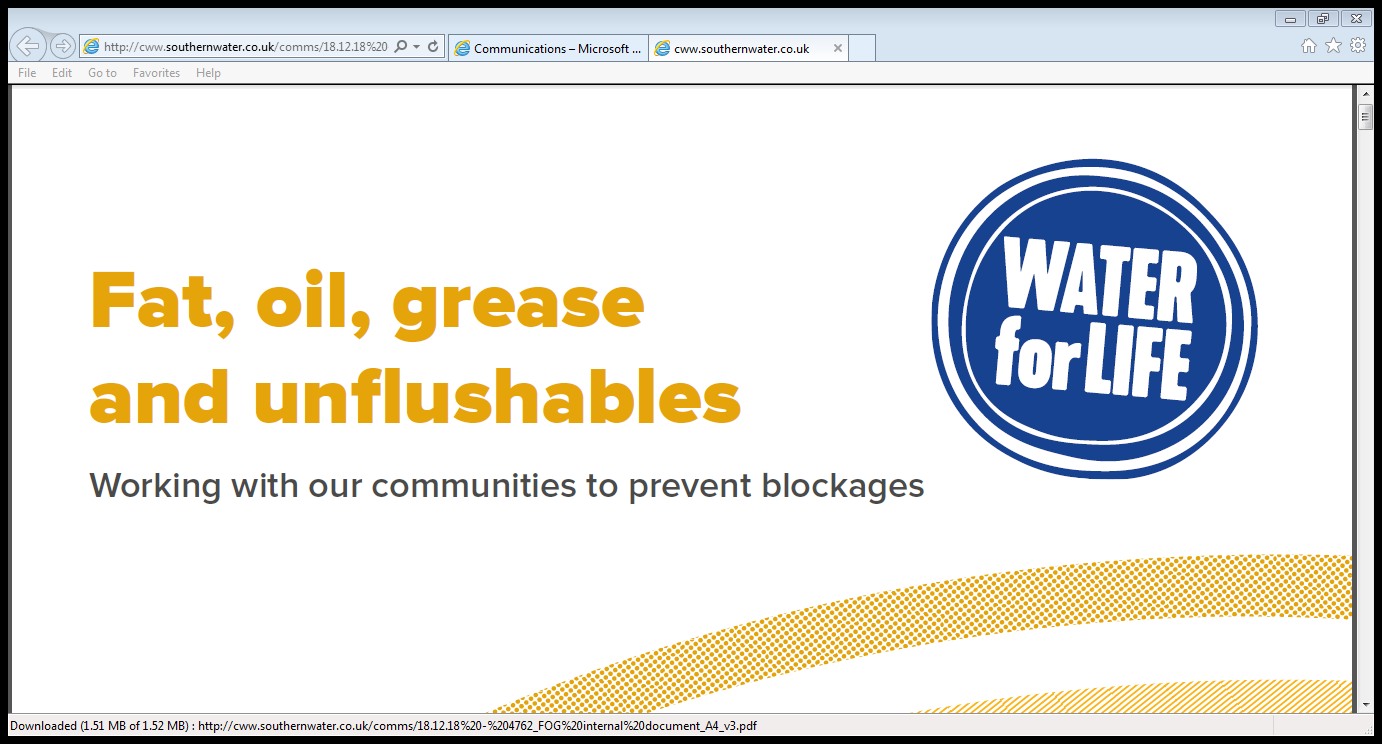 Welcome
To our new slide deck
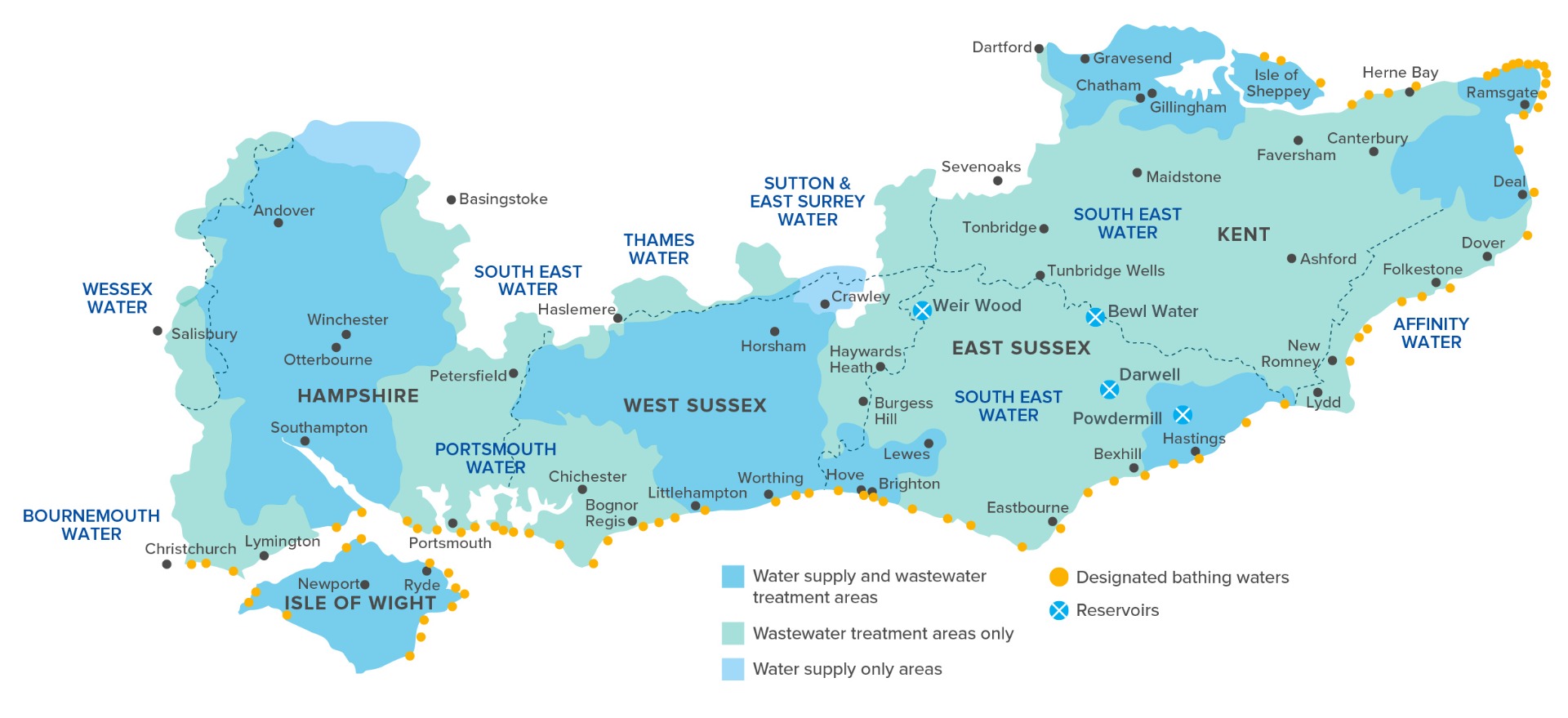 Area of operation
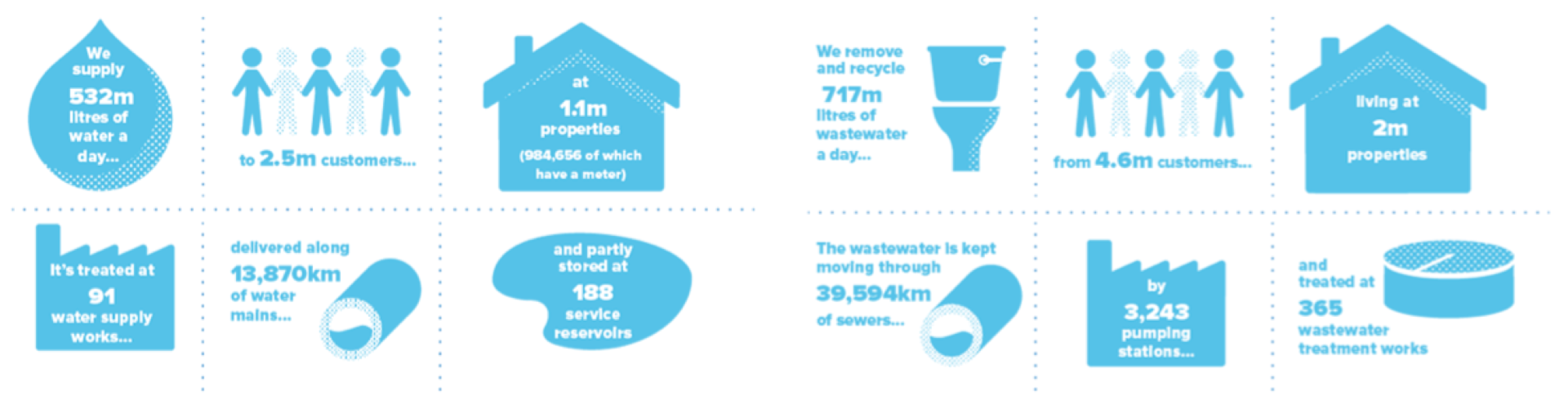 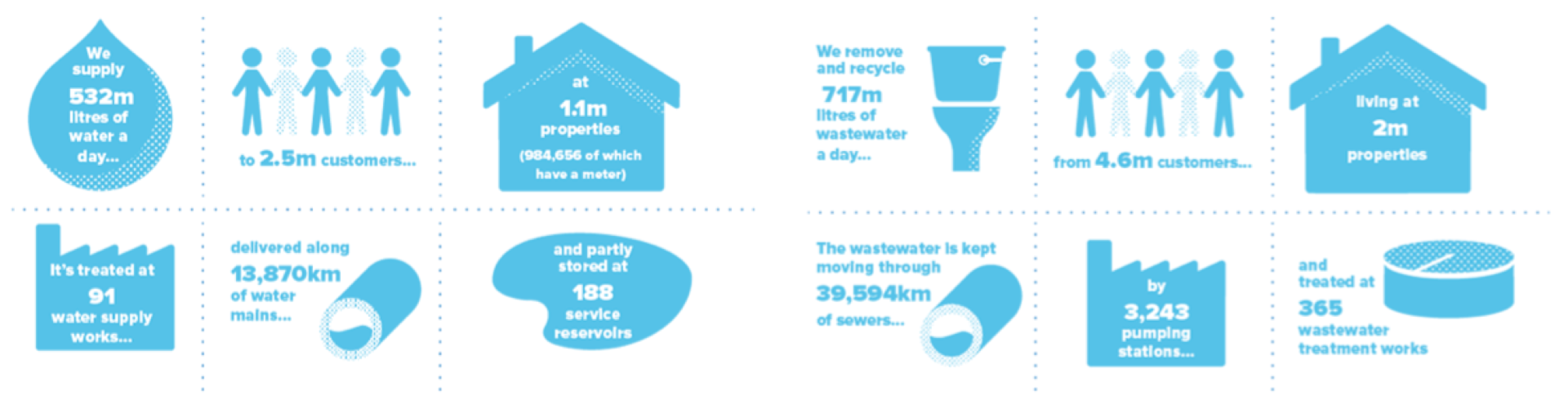 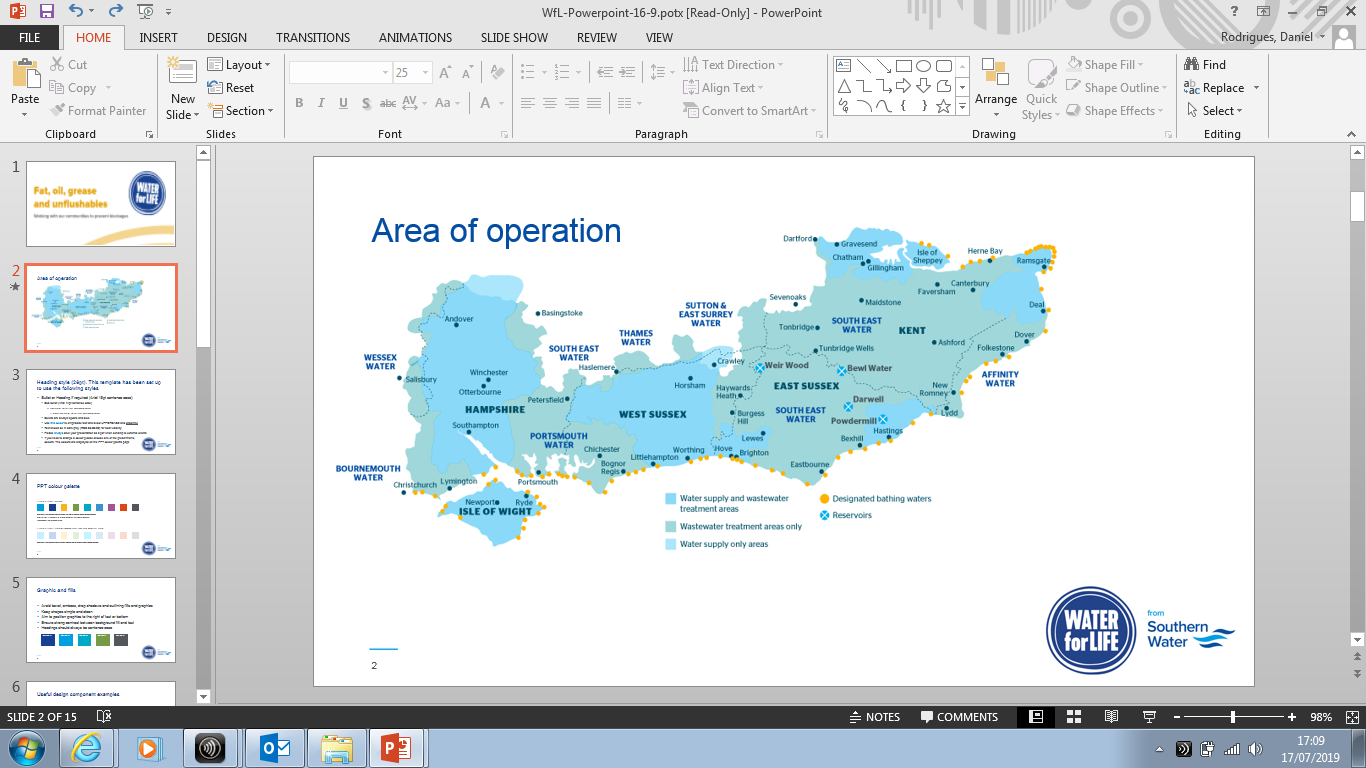 2
Background
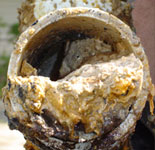 We were clearing over 23,000 blockages a year
65-70% of blockages are preventable 

Over 9,000 tons of wet wipes and unflushables were removed over a year
In the UK each year, more than 3,000 homes are flooded because sewer misuse
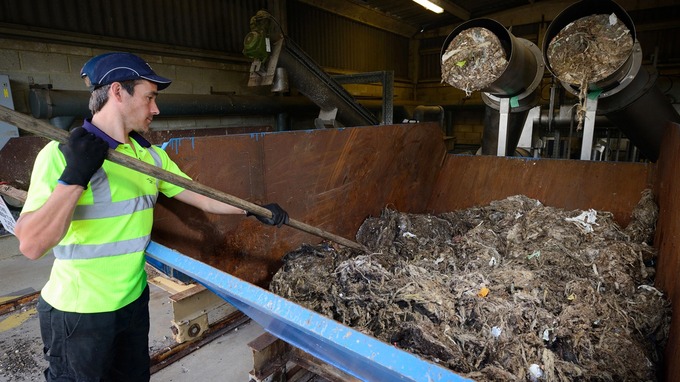 3
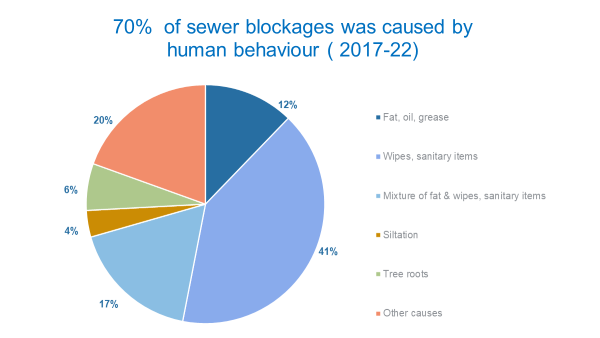 4
Reaching out to customers, our achievements:
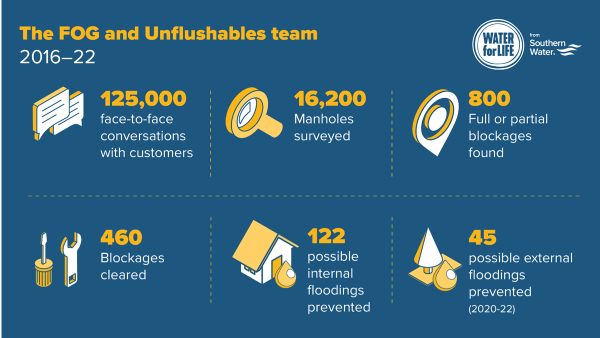 5
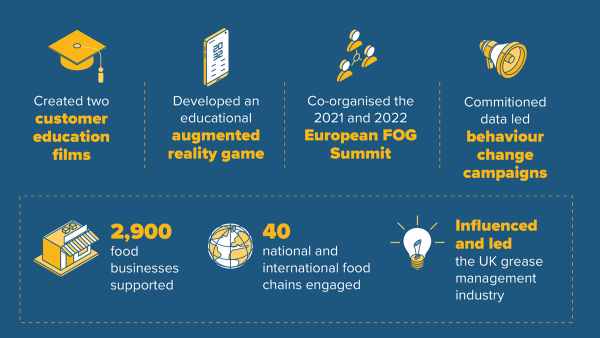 6
How big are our sewer pipes at home?
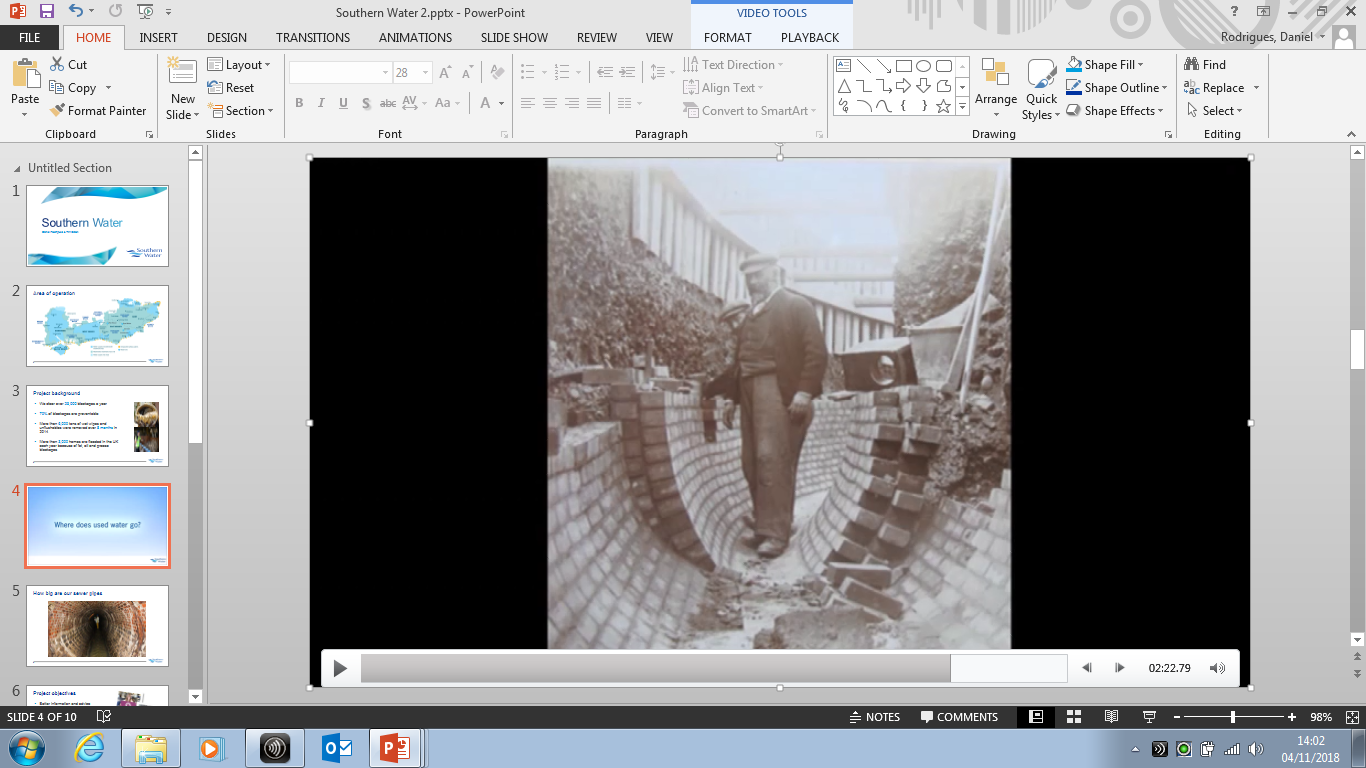 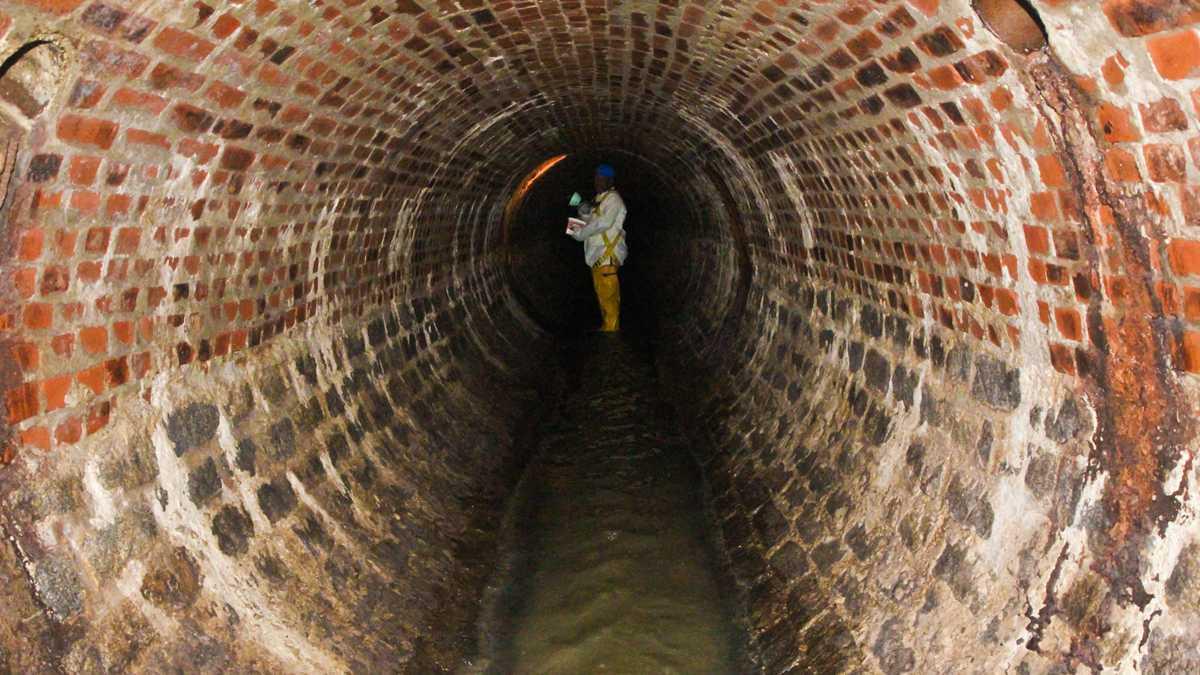 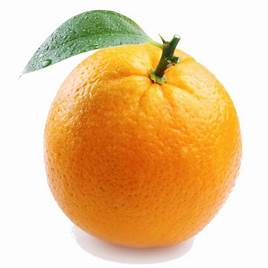 7
UnFlushables
8
Plastic in products
What percentage of wet wipe products contain some form of plastic?
 A: 55% 	B: 75%		C: 90%

Would you flush a plastic Bag? 
 Sanitary pads can contain up to 5 plastic bags in one towel
9
[Speaker Notes: Plastics (Wet Wipes) - Hansard - UK Parliament]
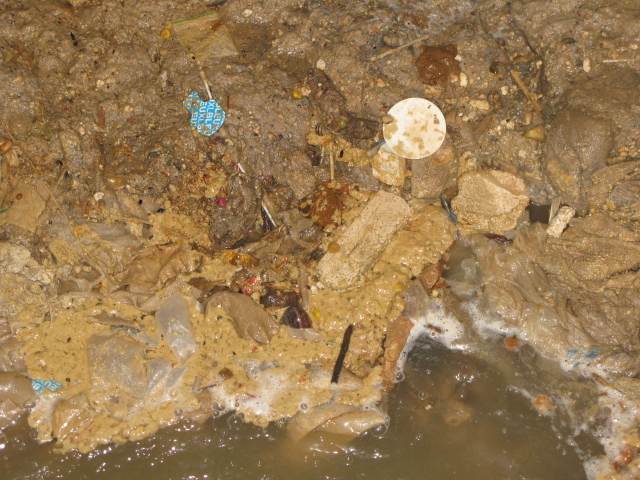 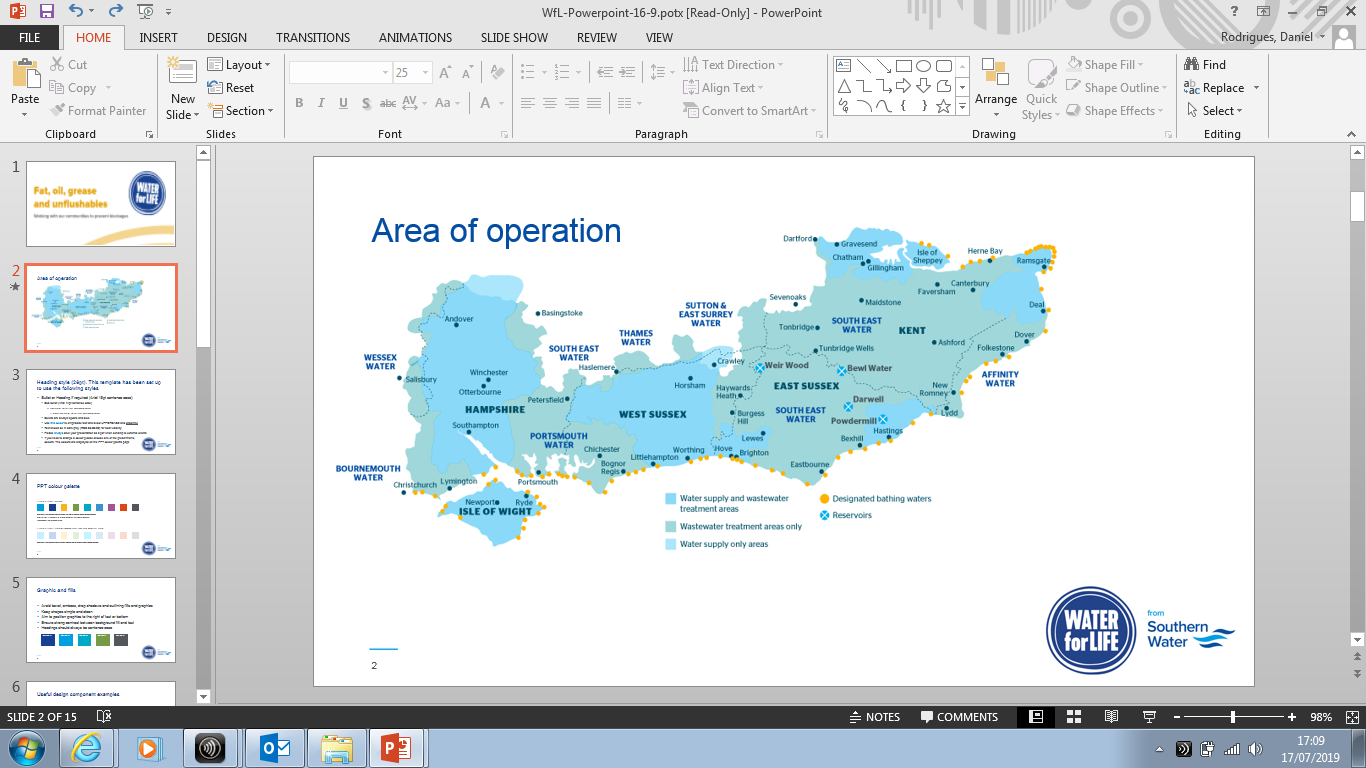 10
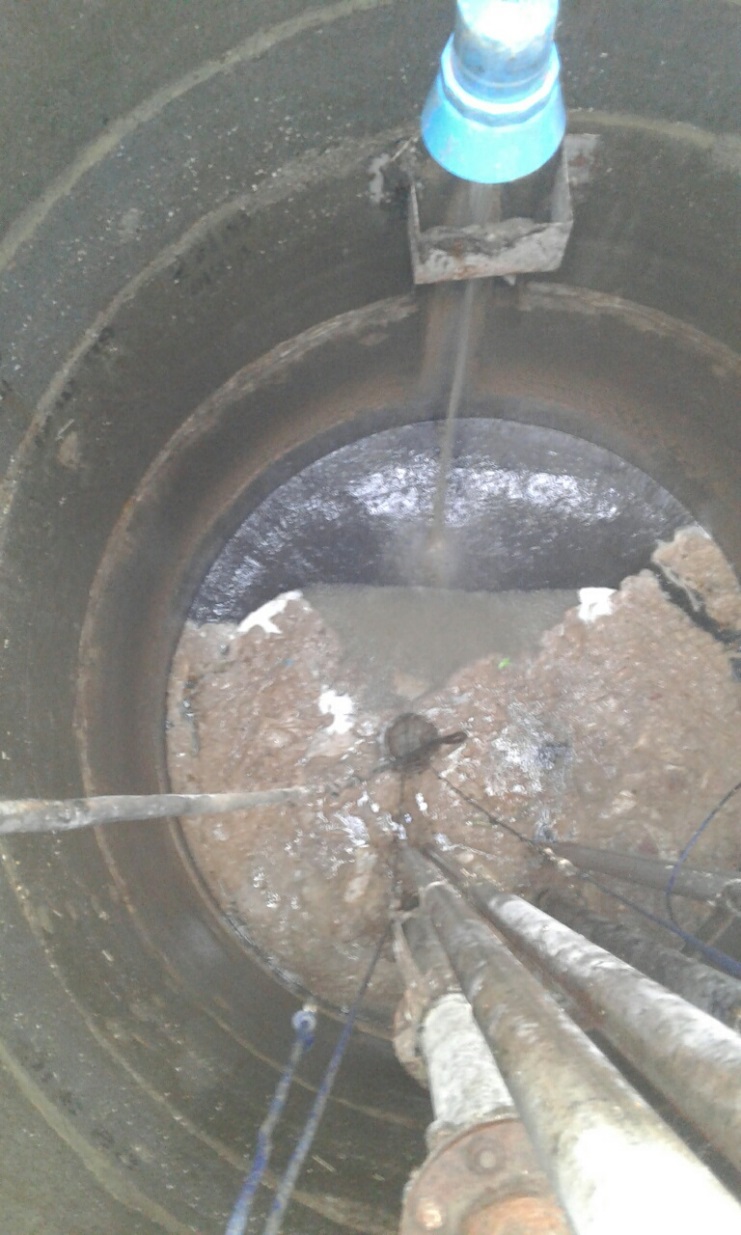 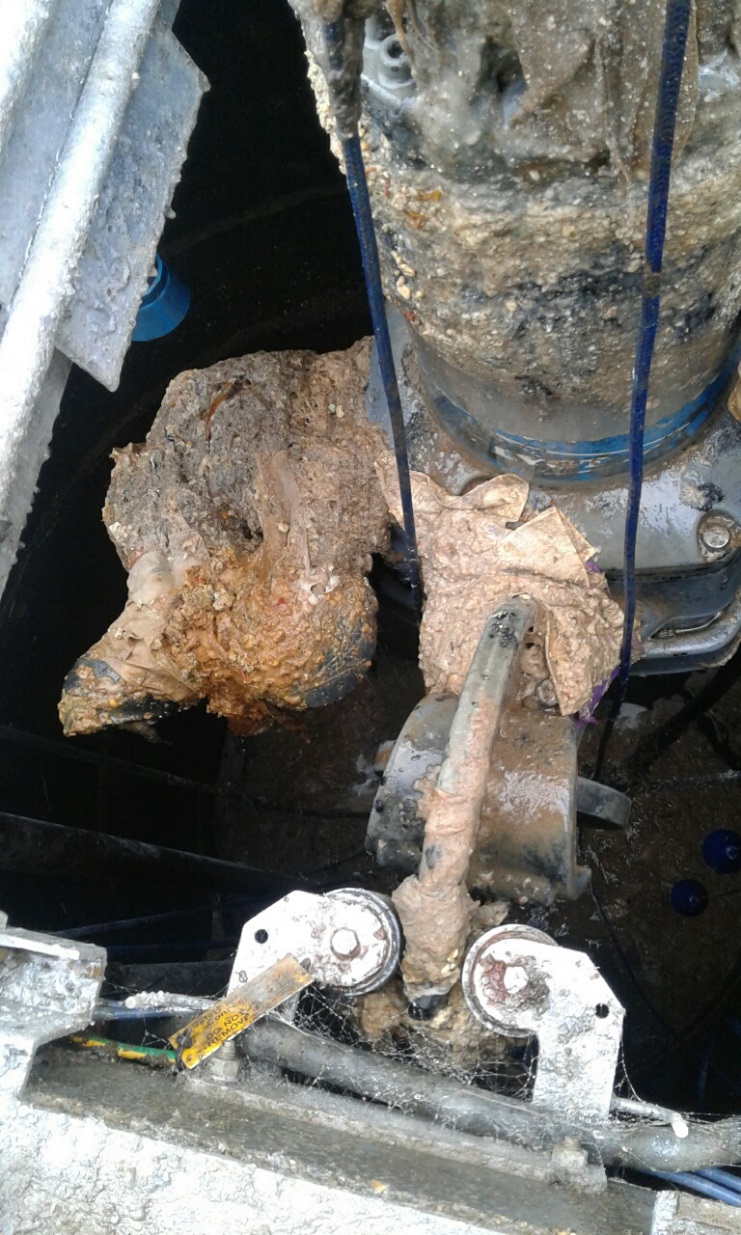 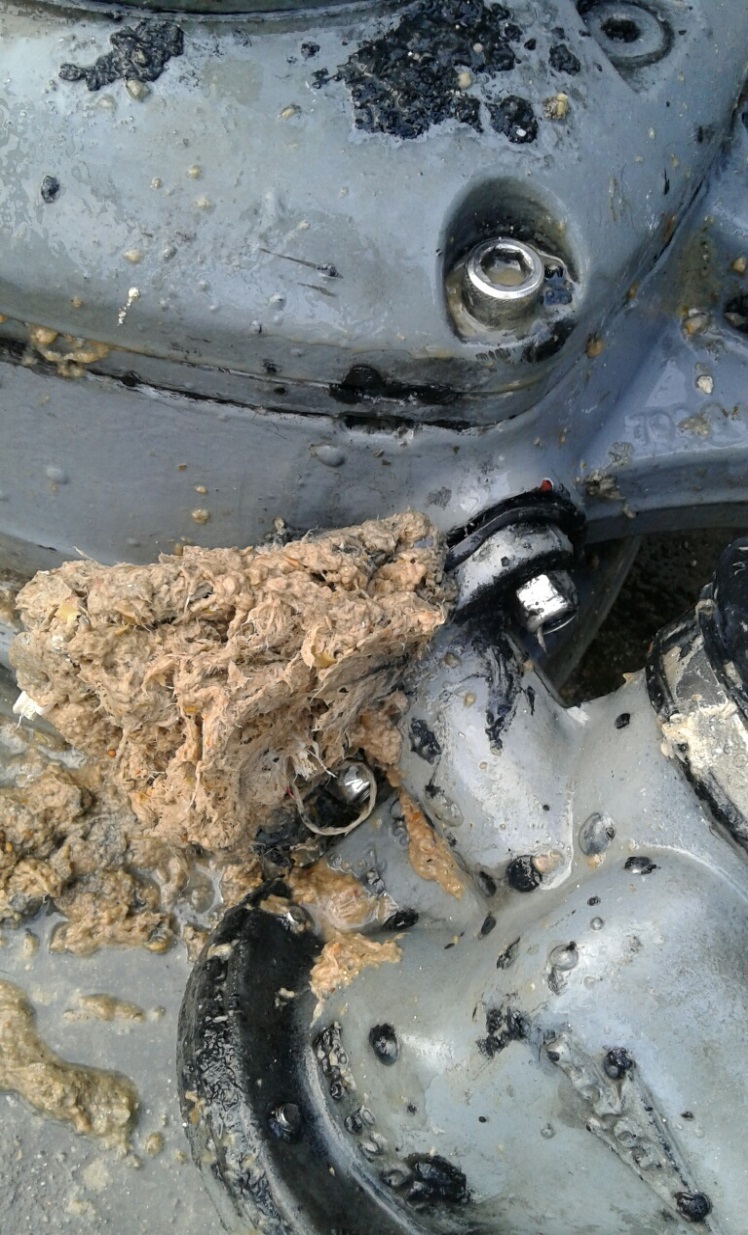 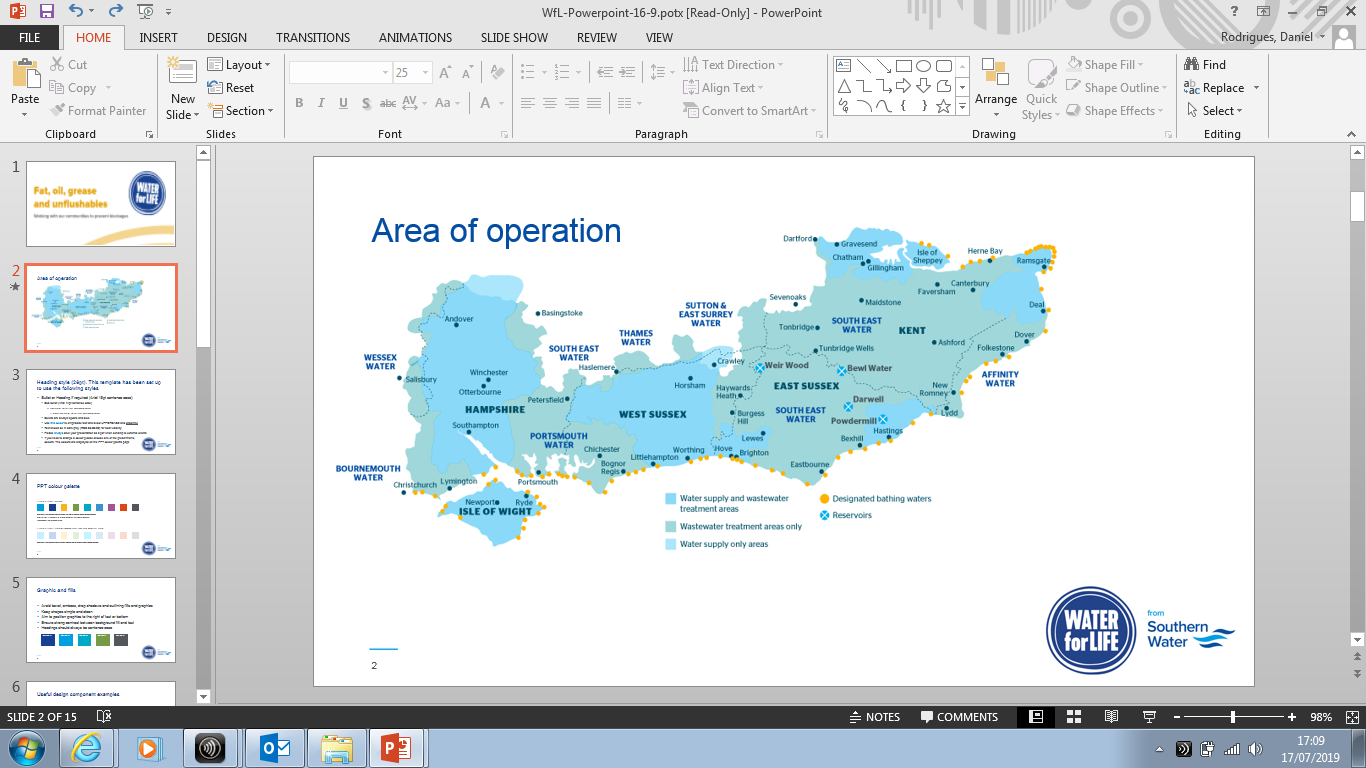 11
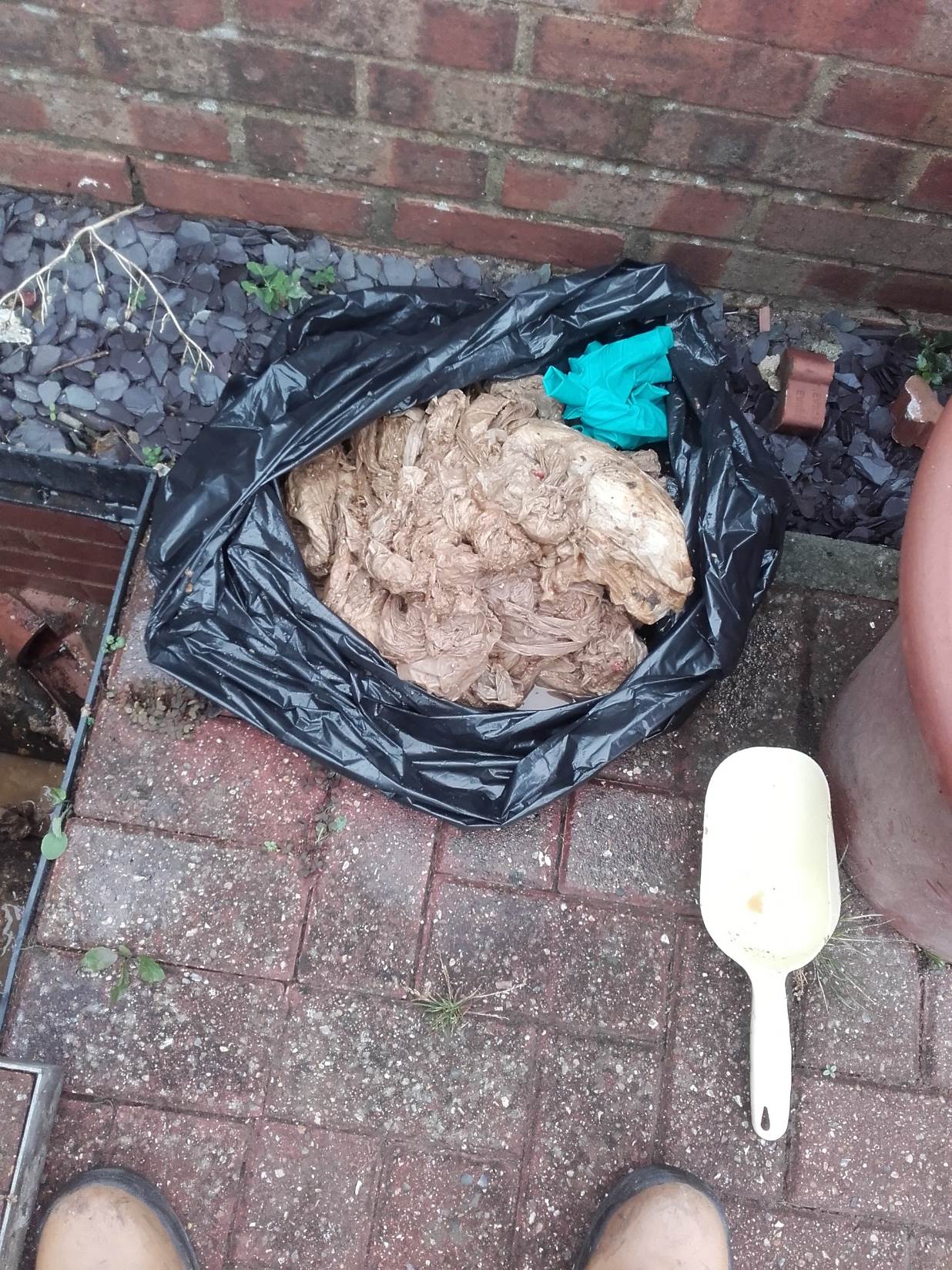 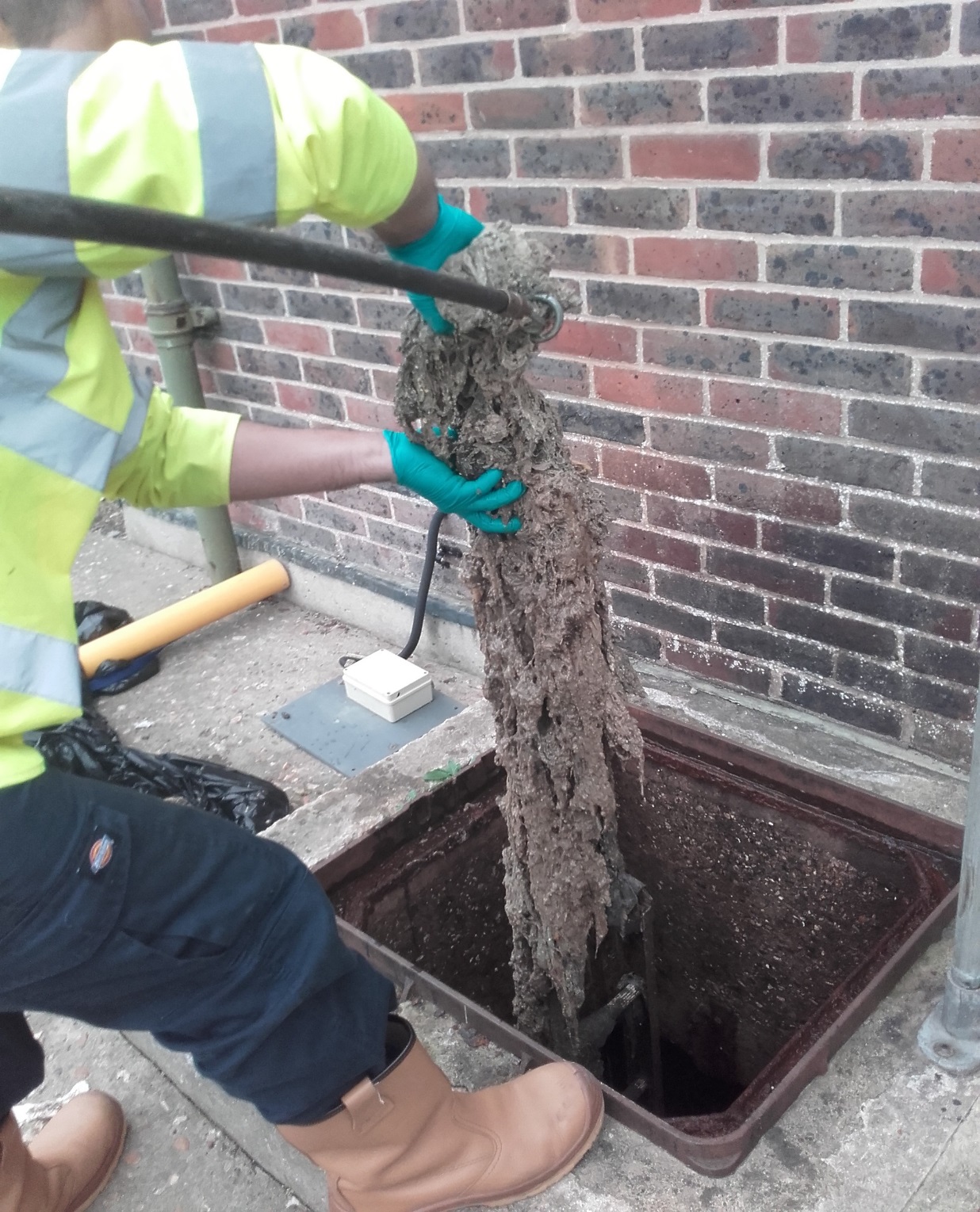 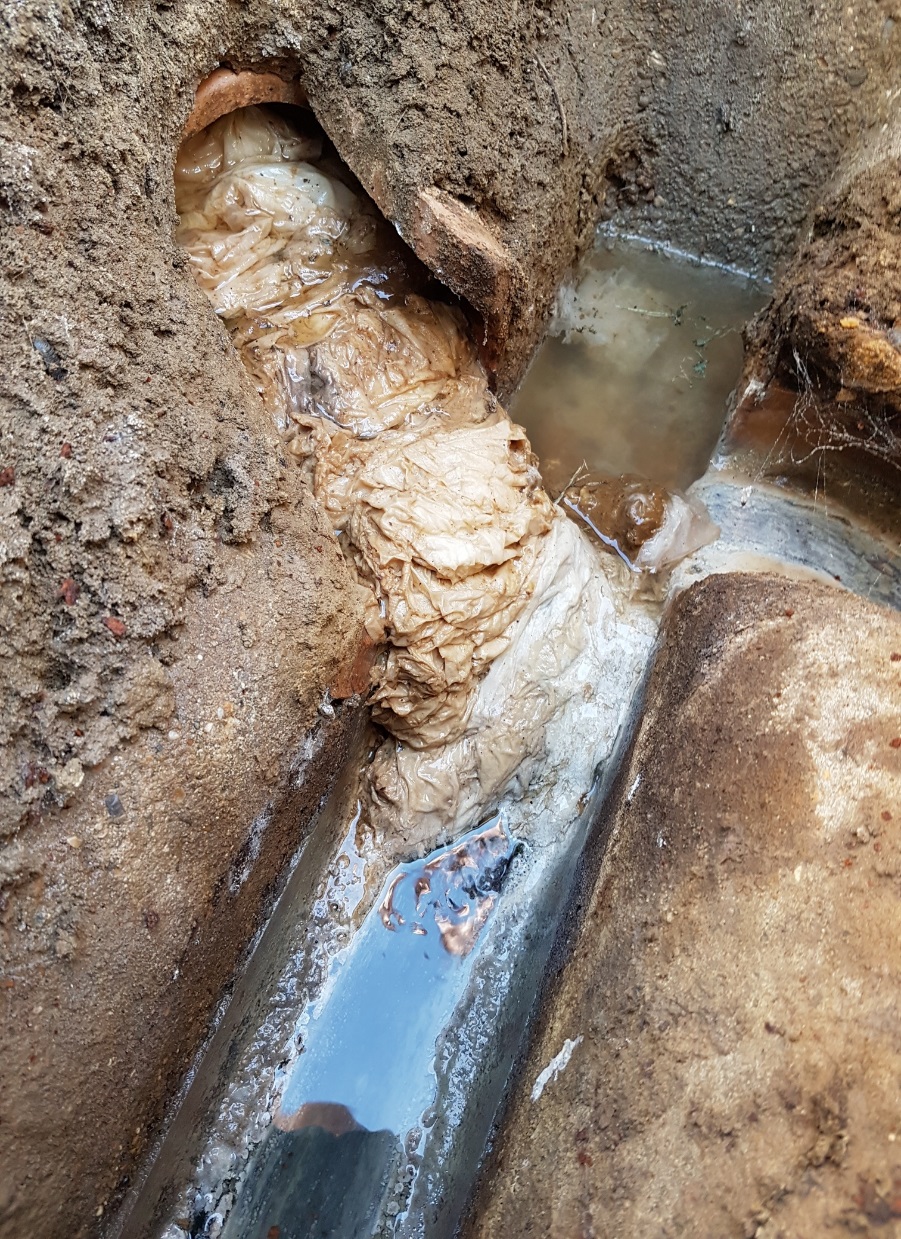 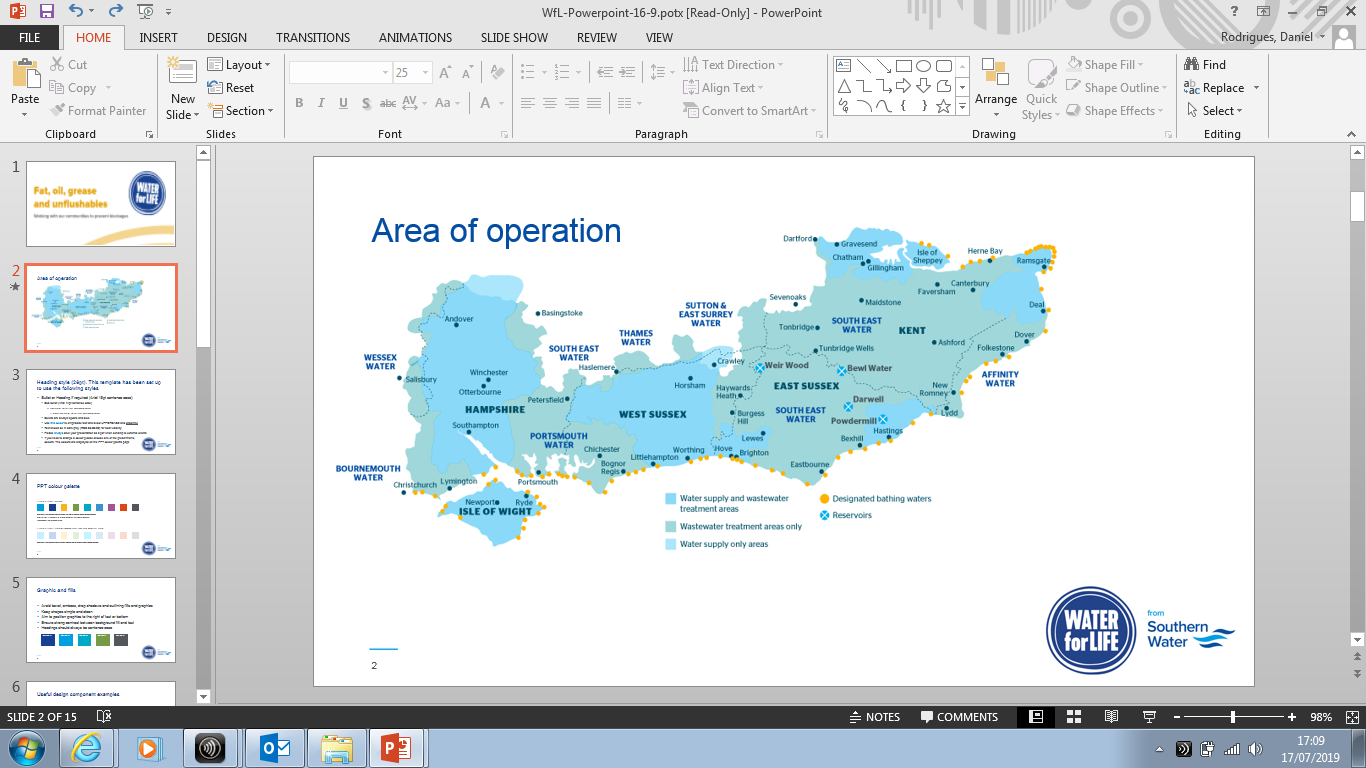 12
Fat Oil & Grease
13
Fat oil and grease facts
What percentage of the nation washes FOG down the drain? 
 A: 38% 	B: 48%		C: 68%

Does washing-up liquid dissolve FOG ?
Unfortunately not, it has a chemical reaction called saponification turning into a soap like material
14
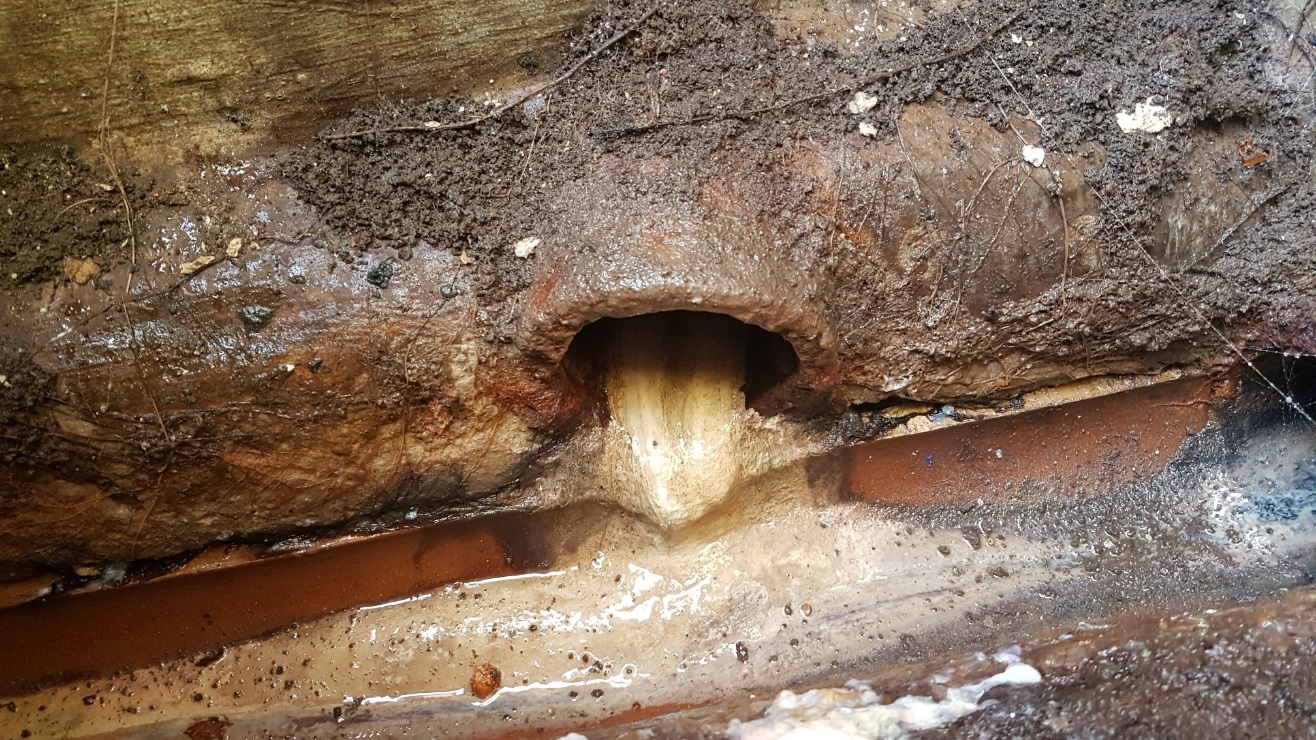 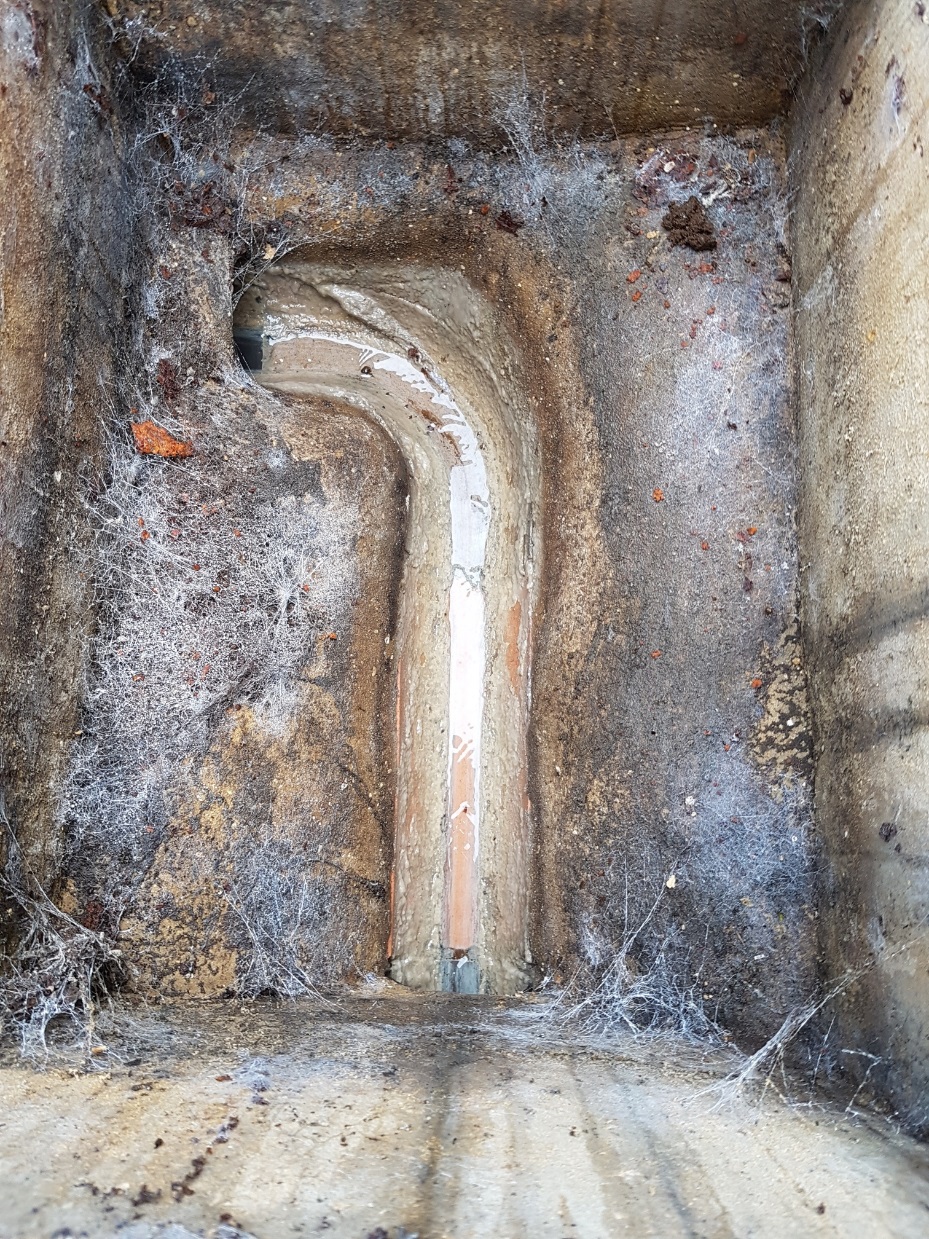 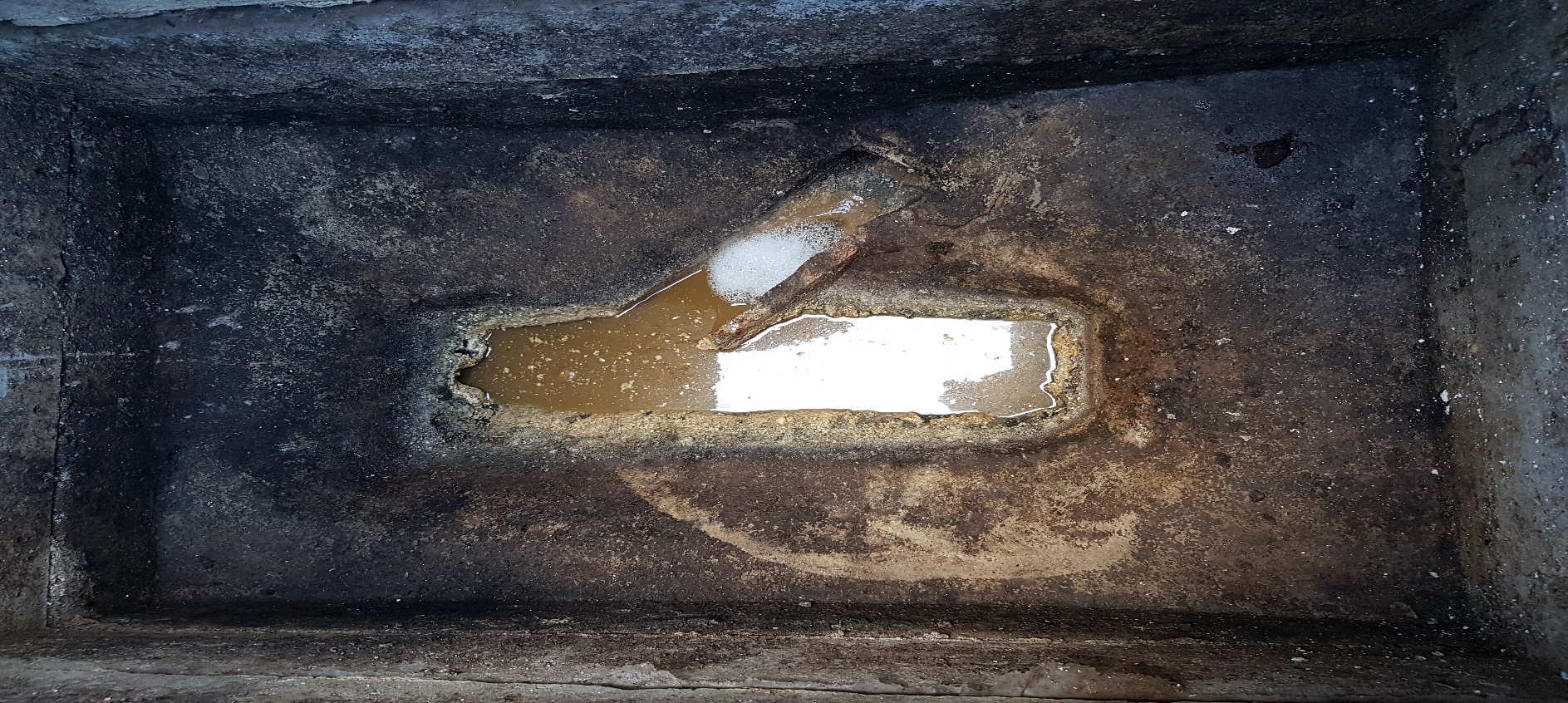 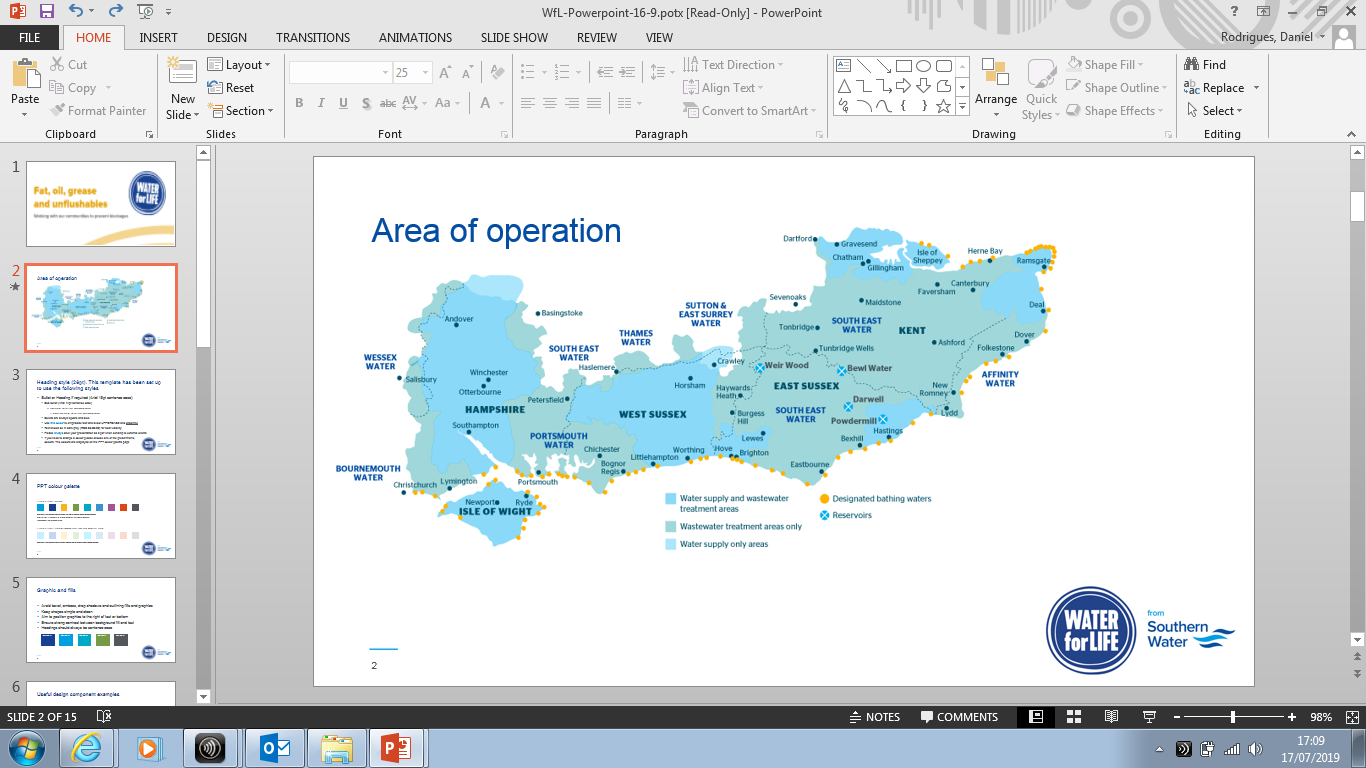 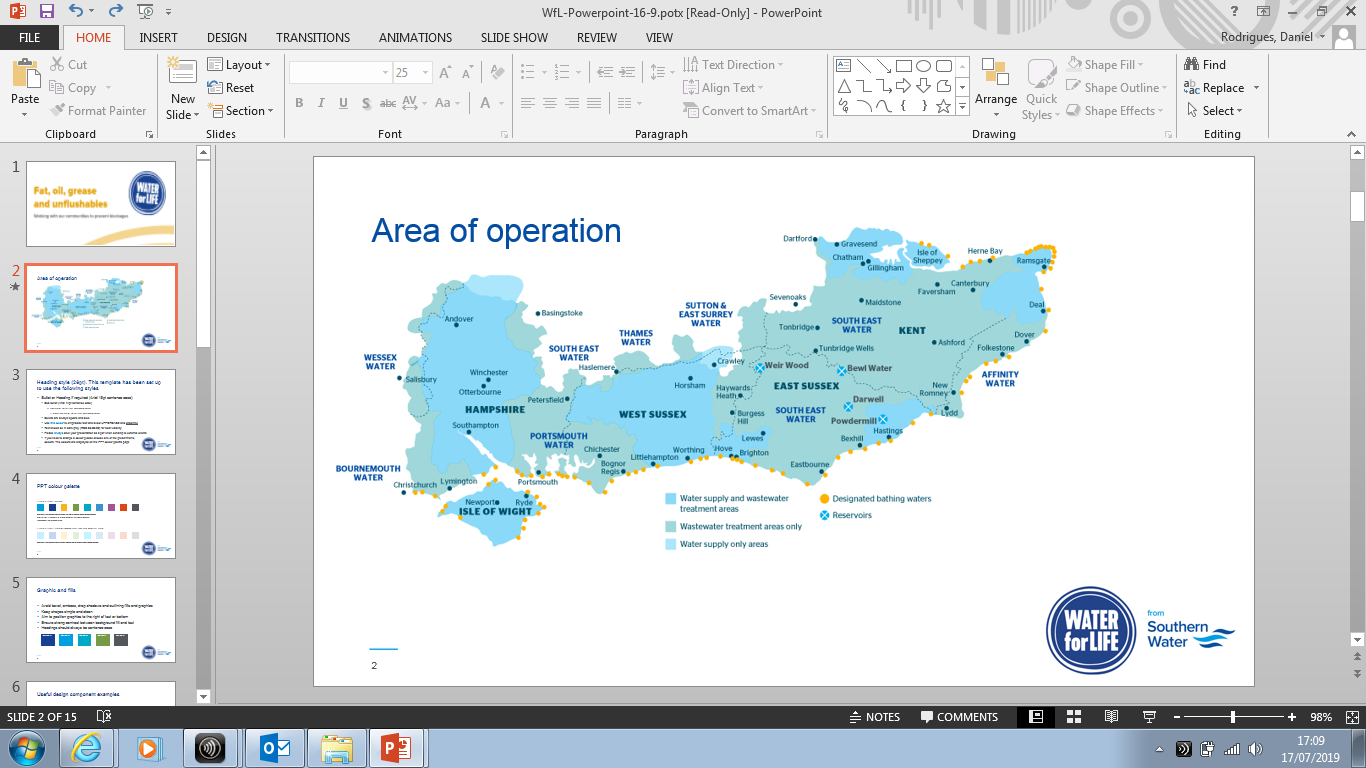 15
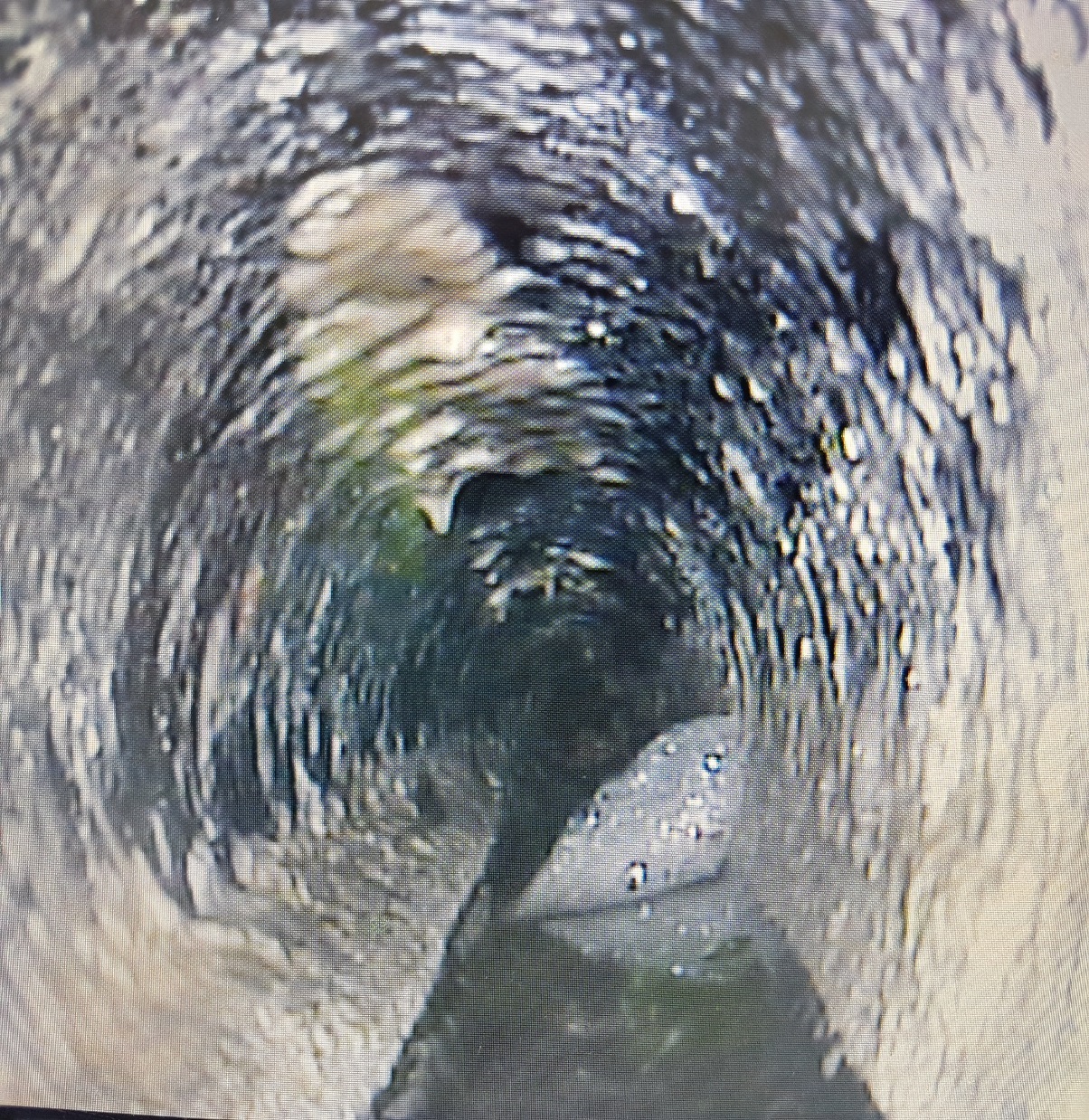 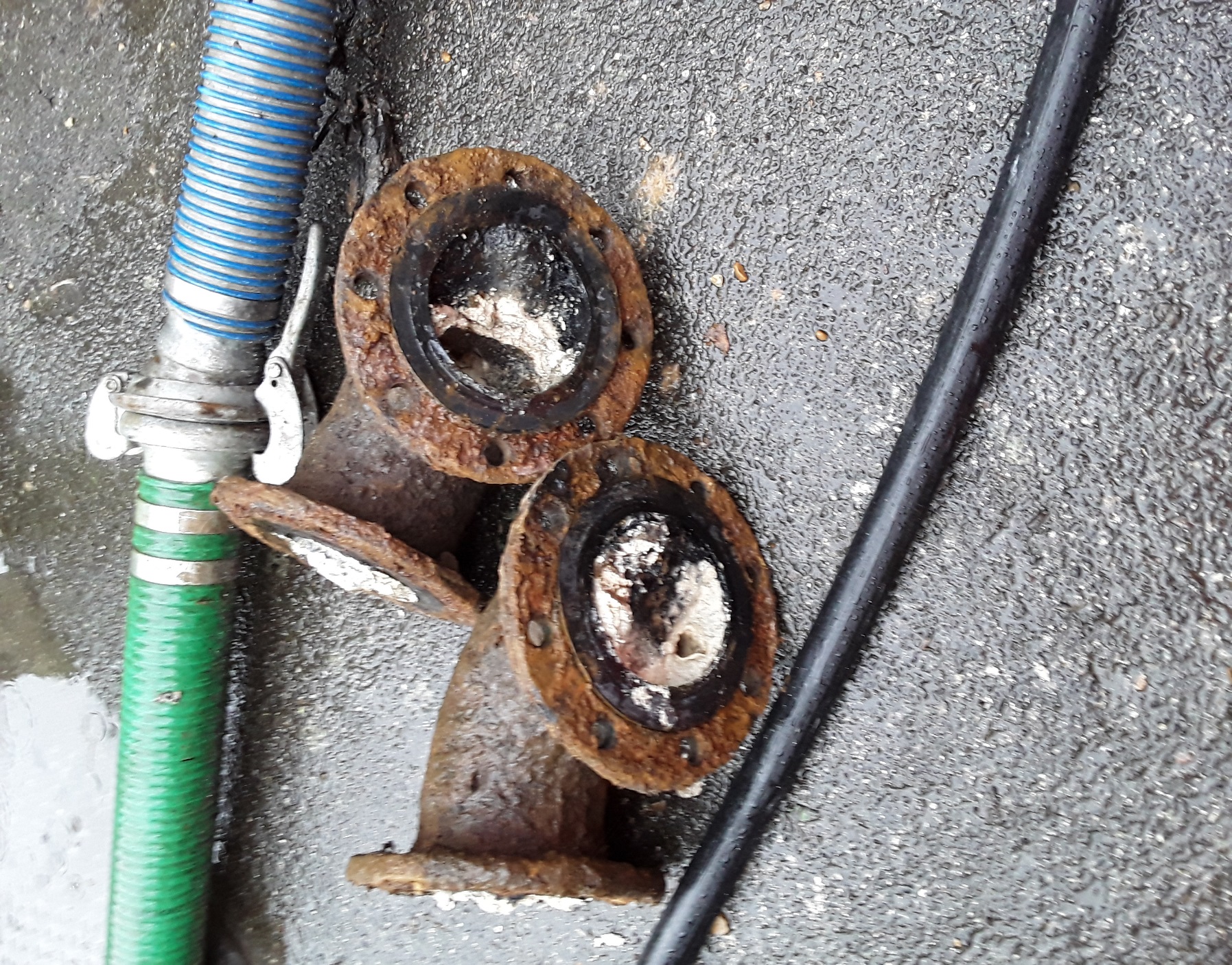 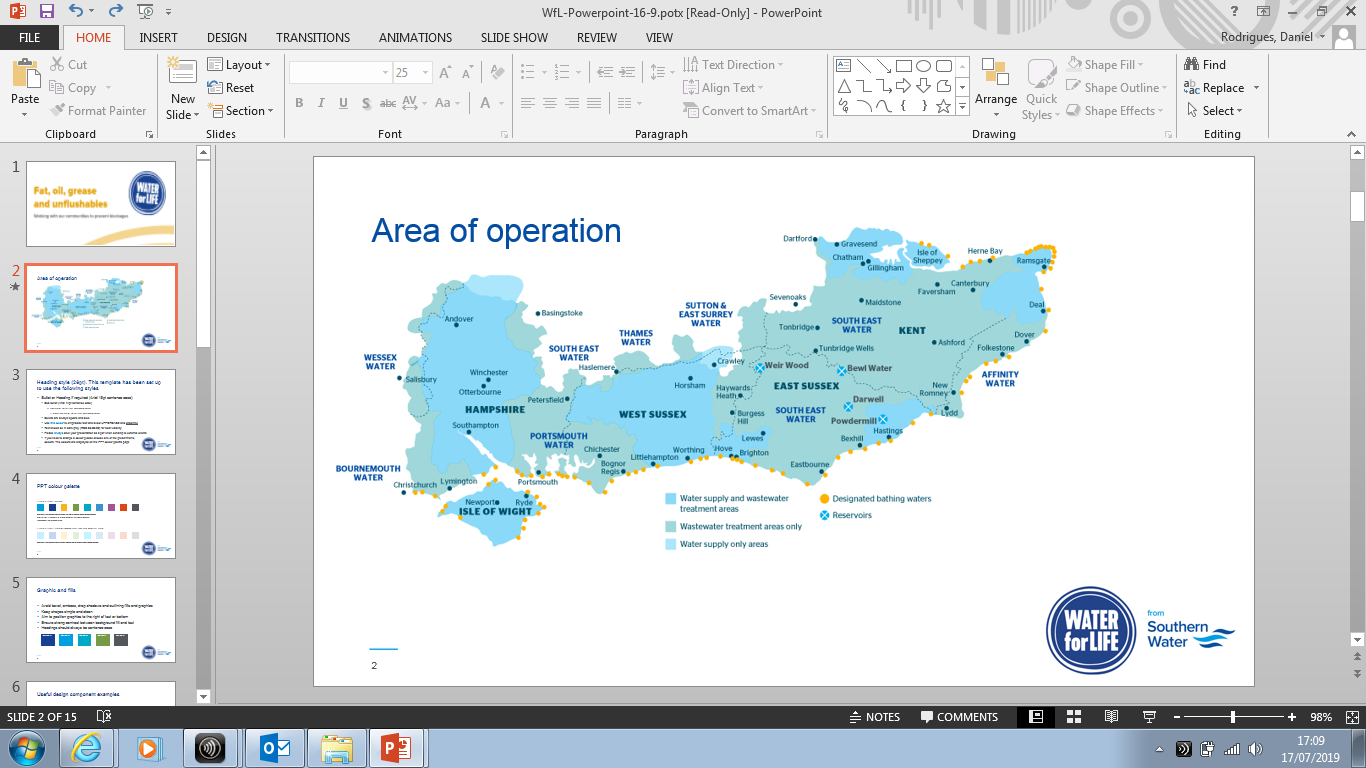 16
When things go wrong…
17
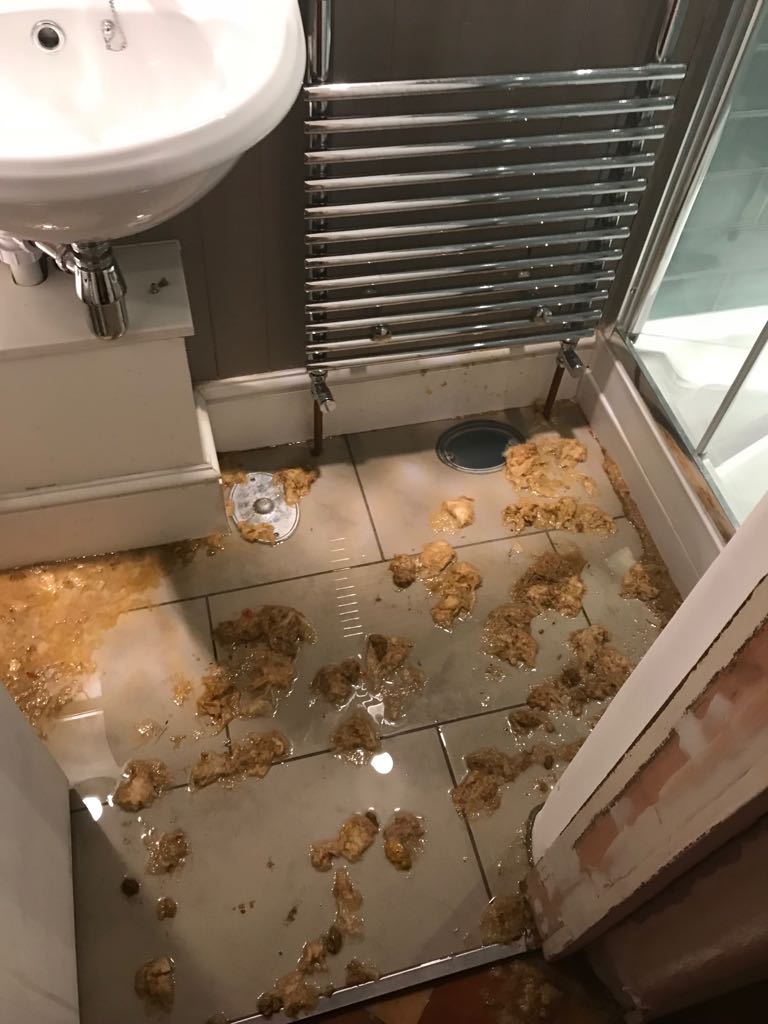 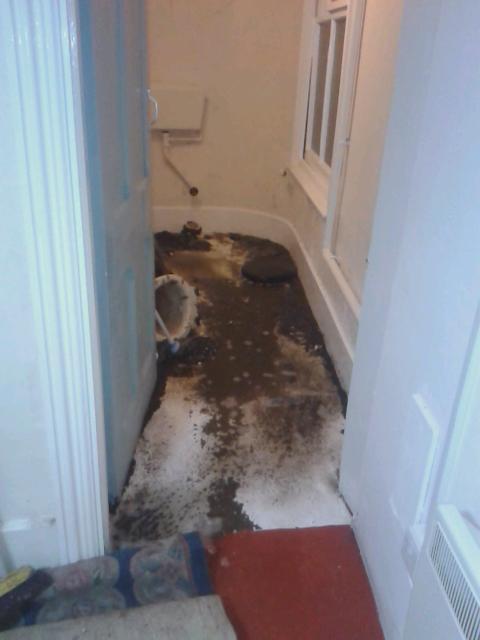 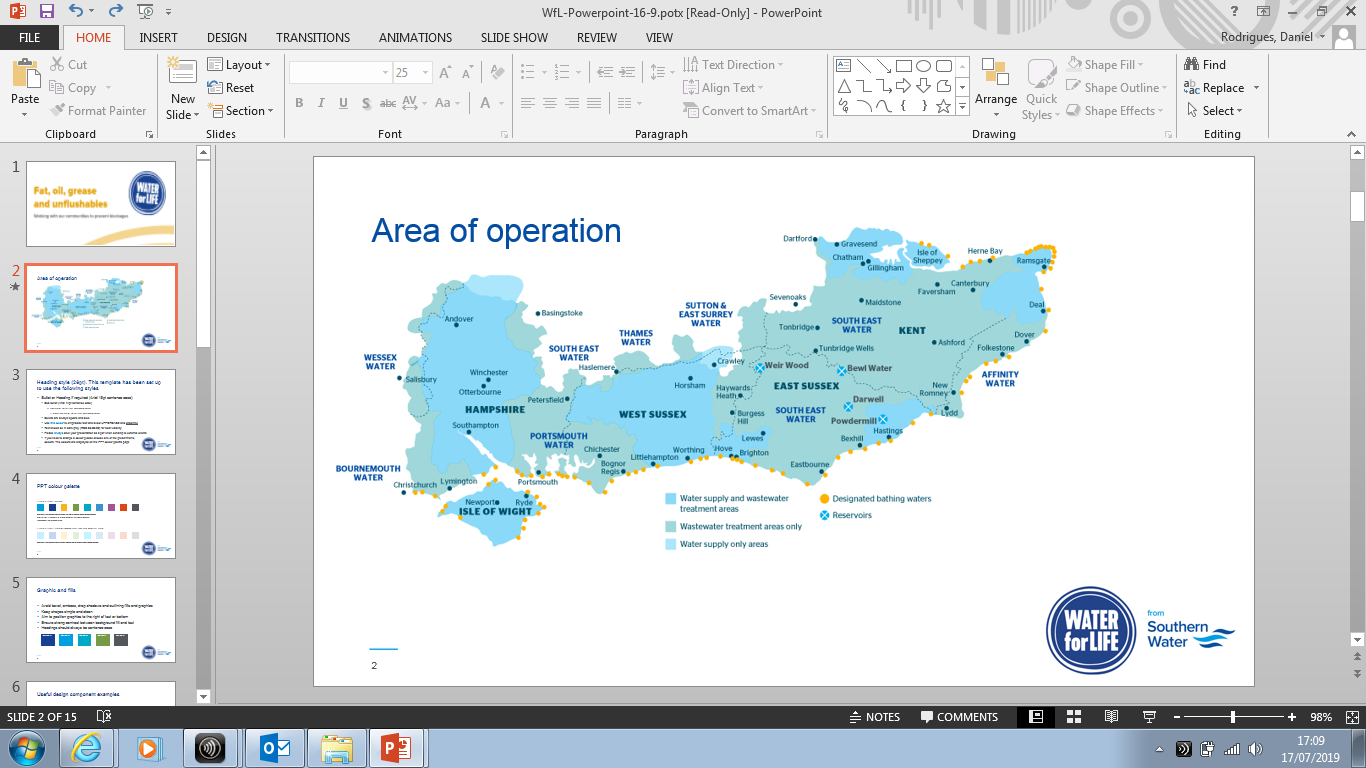 18
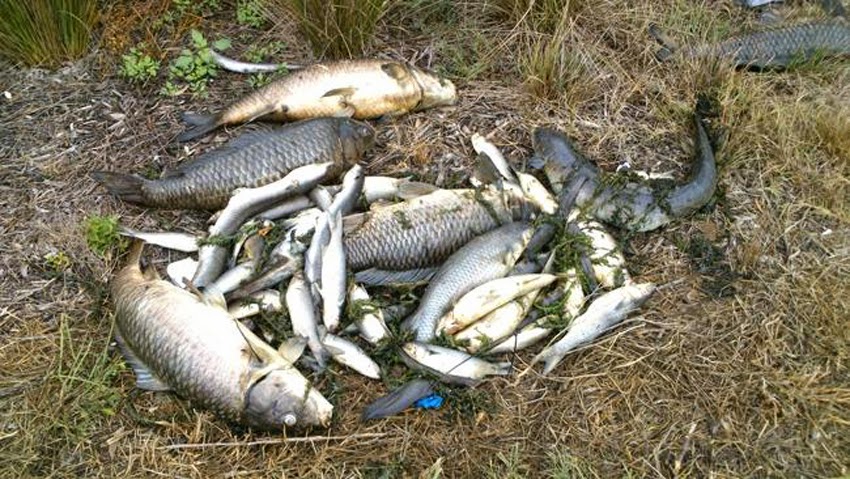 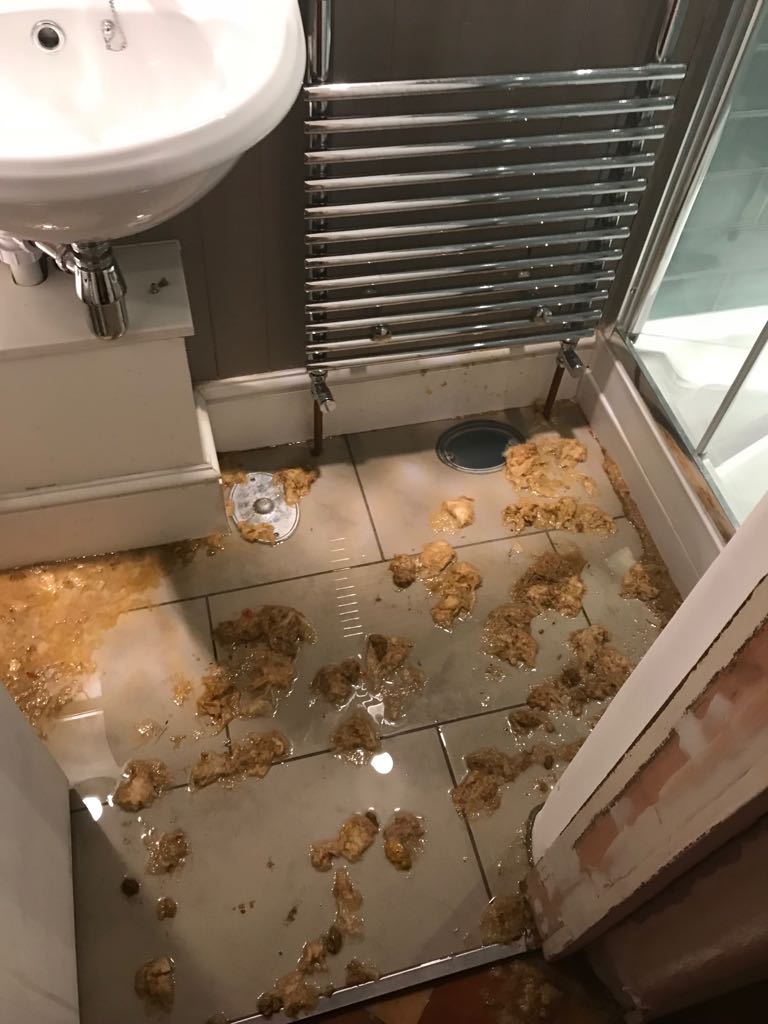 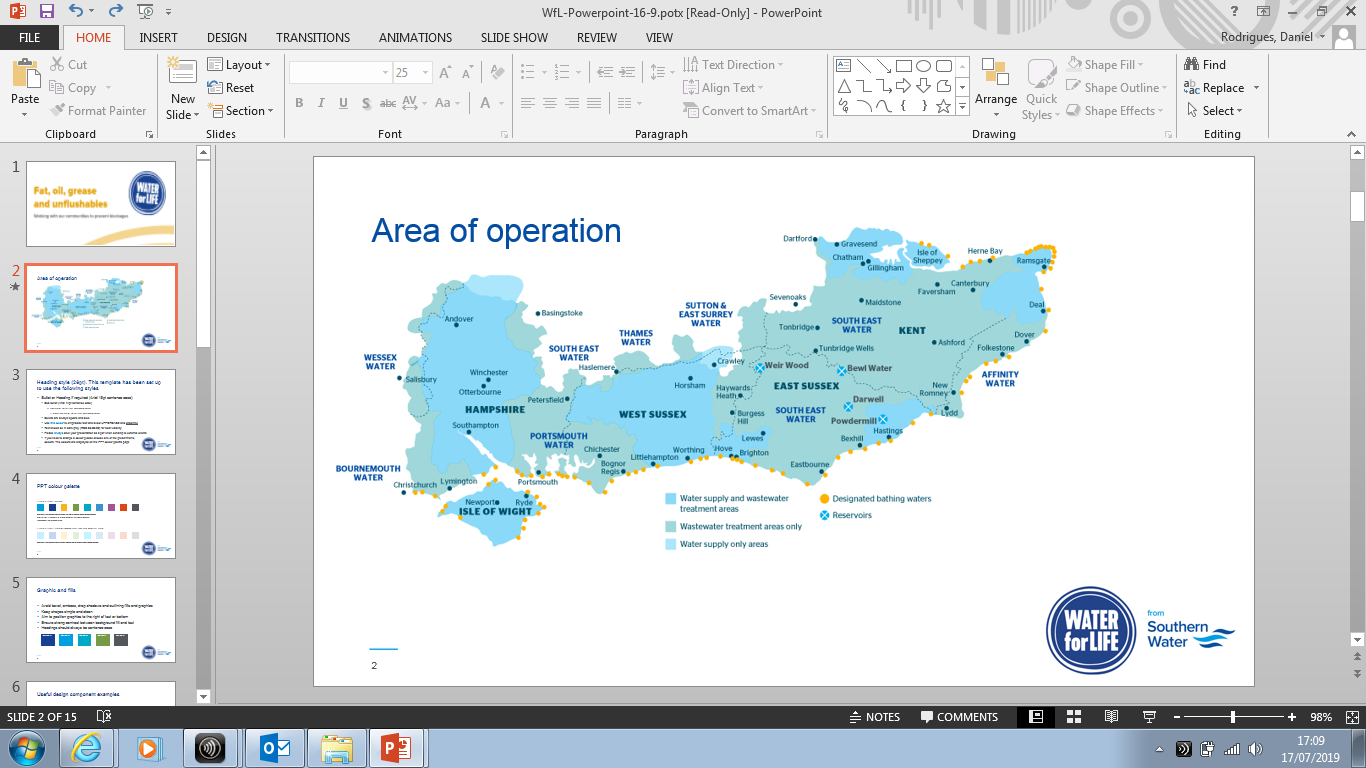 19
How can we all help ?
20
In the Kitchen
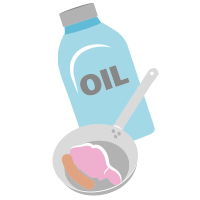 Pour excess fat into a container and dispose of it in the bin 
Make fat balls for birds by mixing it oats and seeds 
Mop up excess FOG from pans and plates with kitchen roll
Use a sink strainer to prevent food being washed down the sink 

Never mix detergent with fat and pour down the drain “it make it worse”.

Oils, gravy, yoghurts & milks should go in the bin
21
In the bathroom
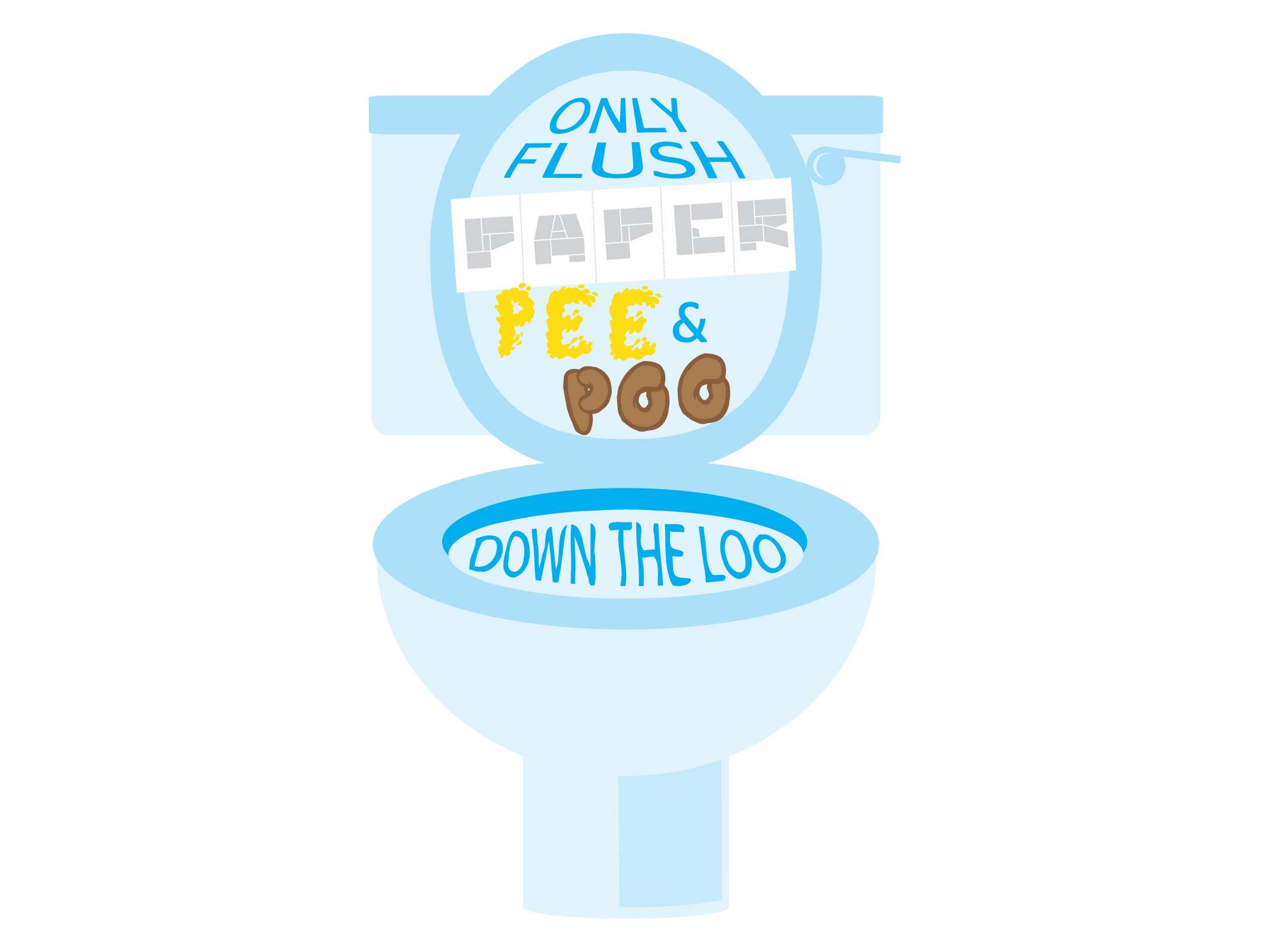 Only flush the 3 P’s – paper, pee & poo
Items such as wipes, sanitary products, nappies and cotton pads or buds should go in the bin
Beware of  labels claiming to be  “Flushable” or “biodegradable” 
Be mindful of shampoo and shower gels containing oil based products 
Make sure you have a bin in the bathroom
22
Waste Water Treatment
23
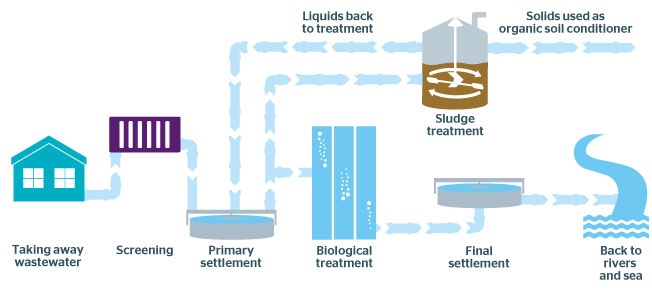 24
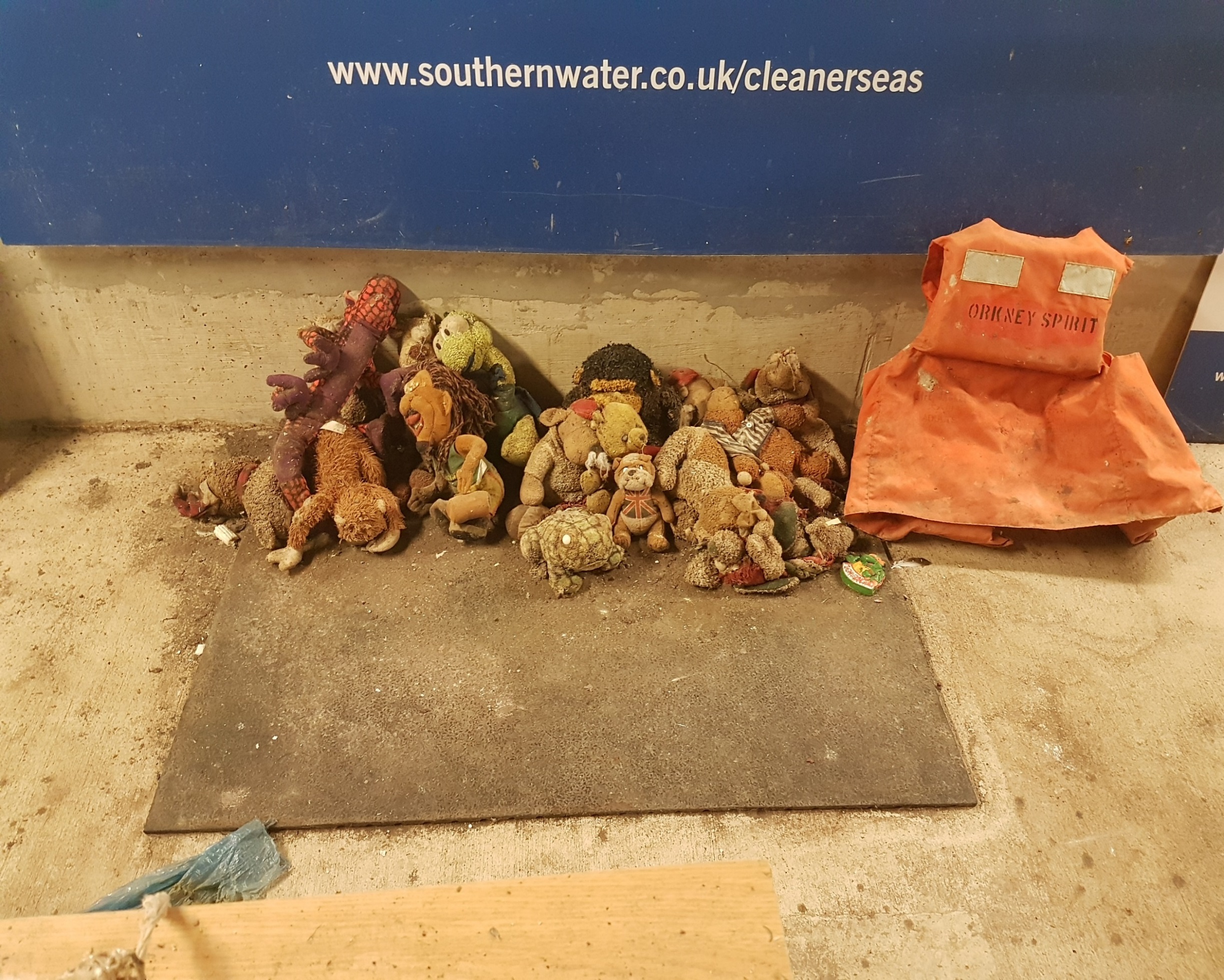 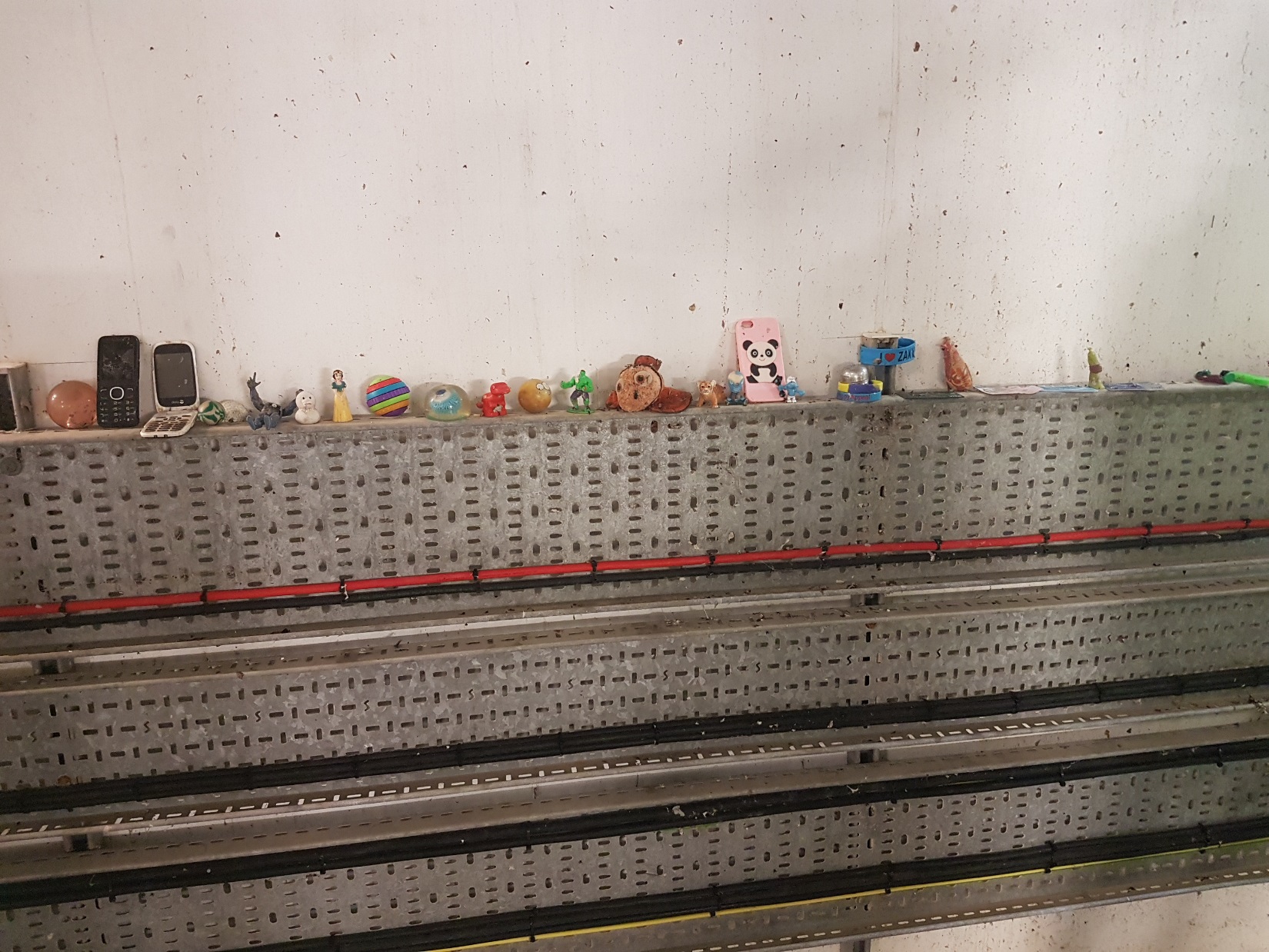 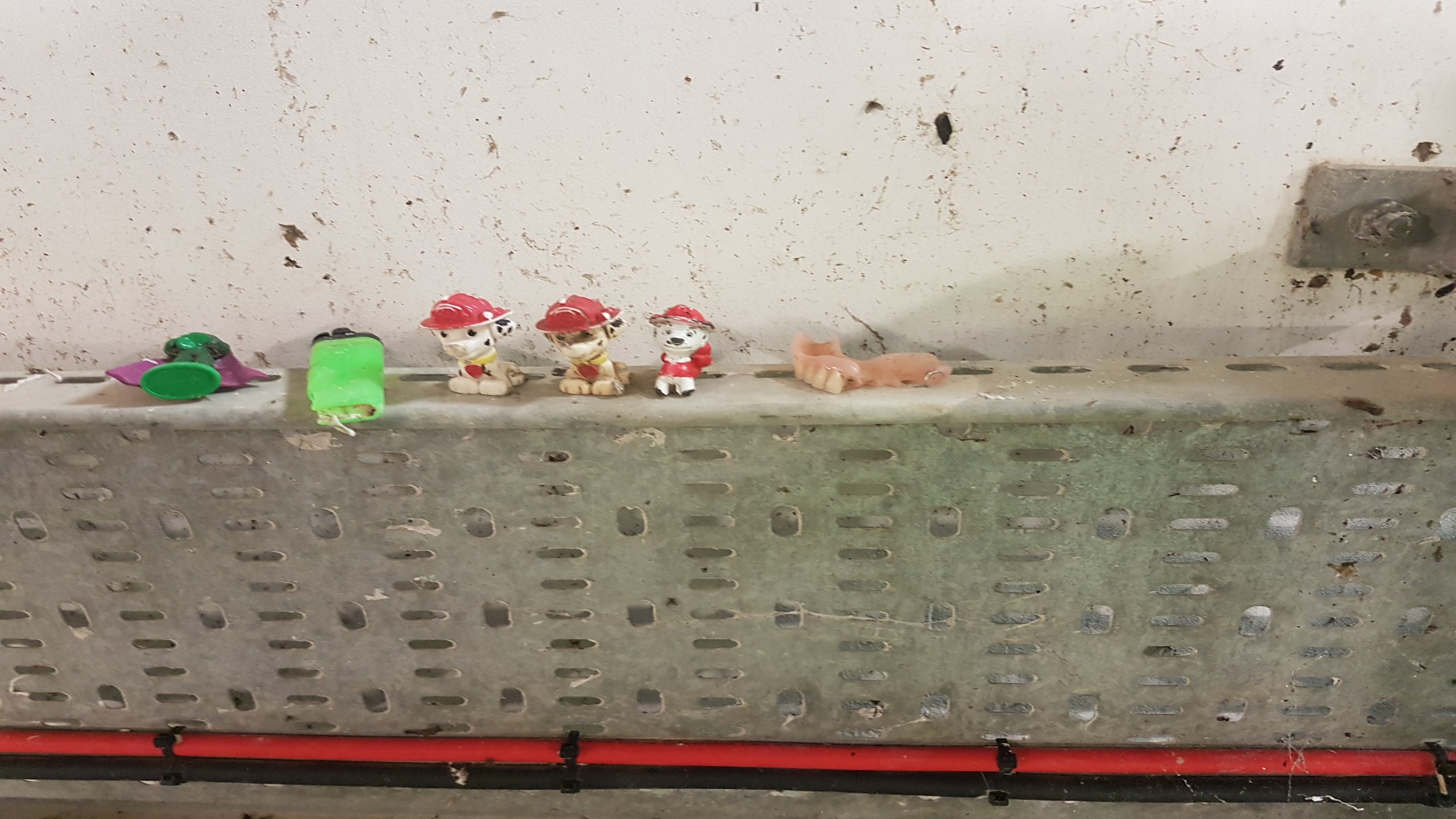 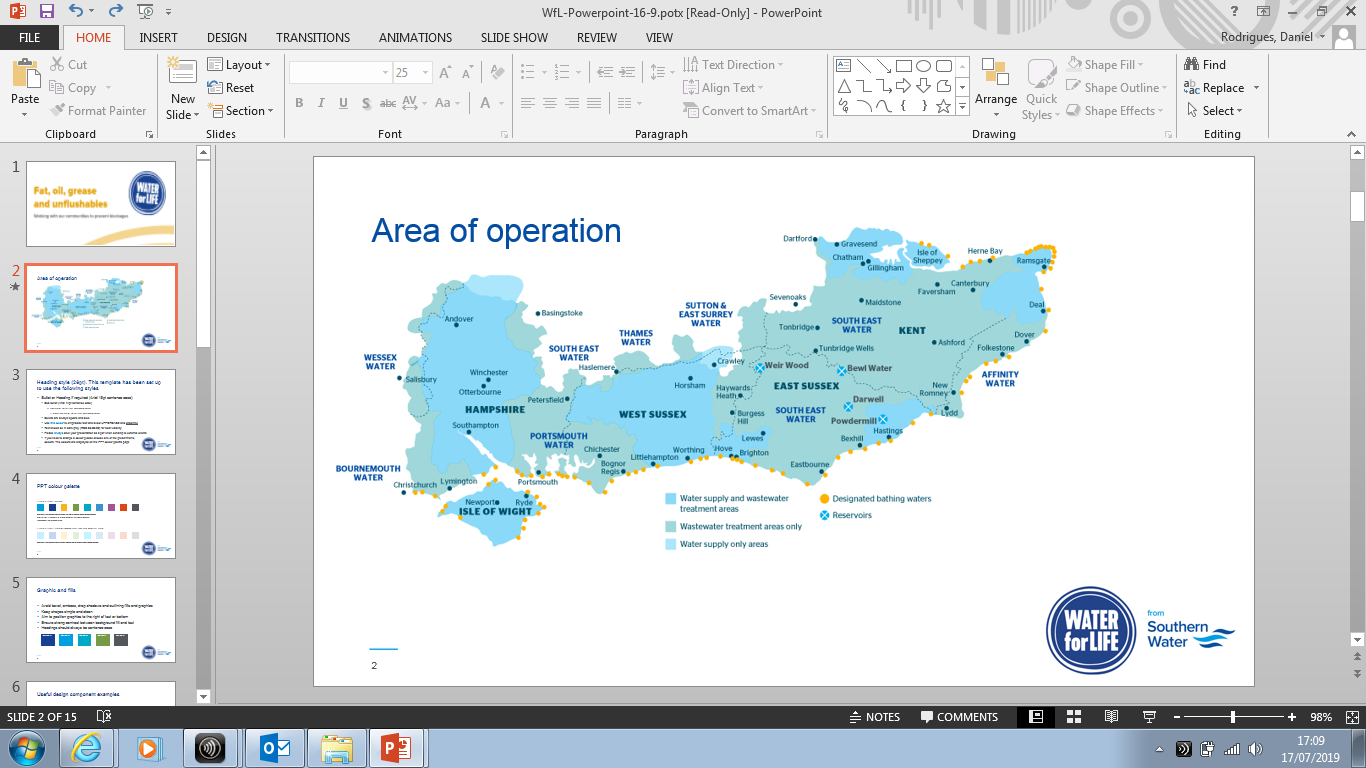 25
26
How often are they used?
Nationally published data shows Southern Water has nearly all overflows monitored, and our relative performance is one of the best in the industry.
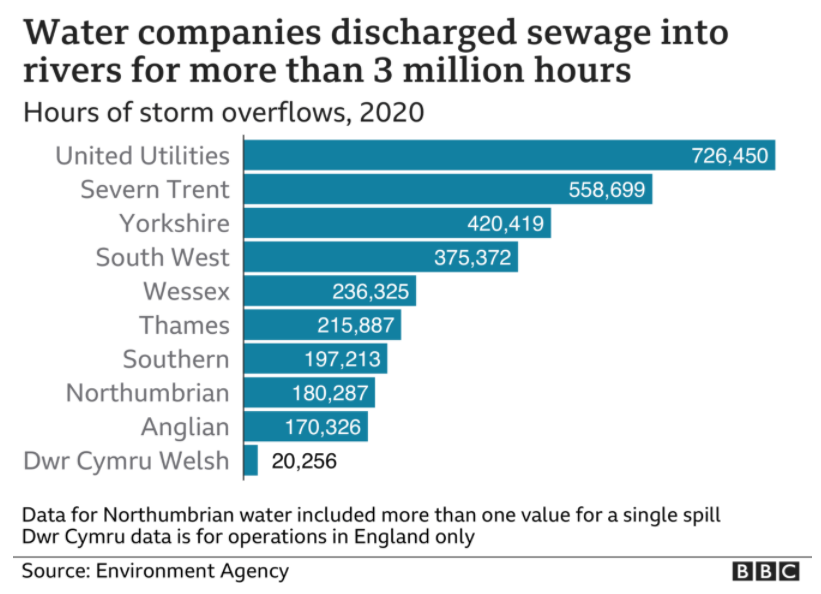 [Speaker Notes: Event Duration Monitoring]
Live bathing water quality Southern Water website
Beachbuoy (southernwater.co.uk)
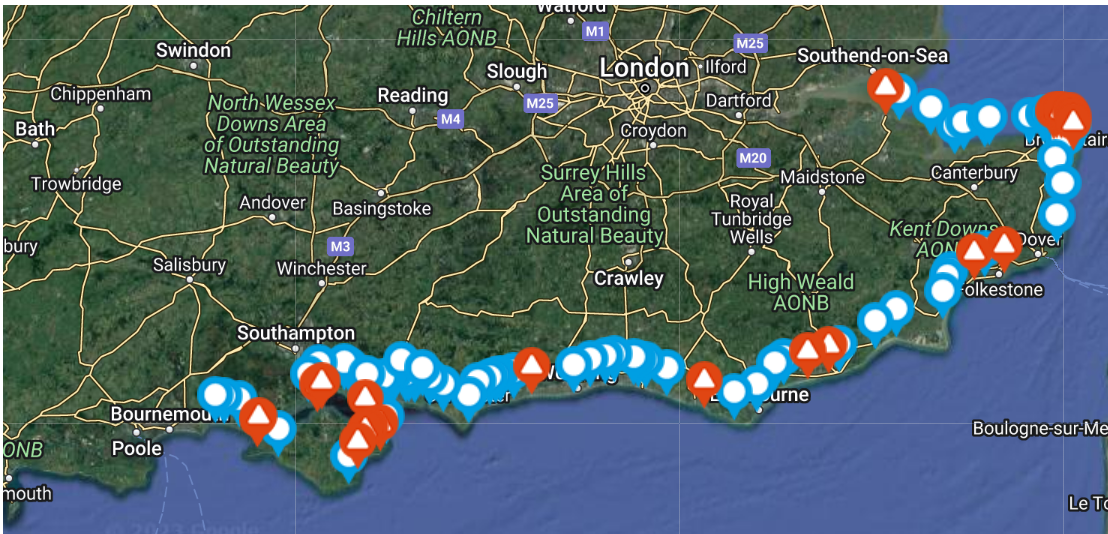 28
Changes we’re making
30
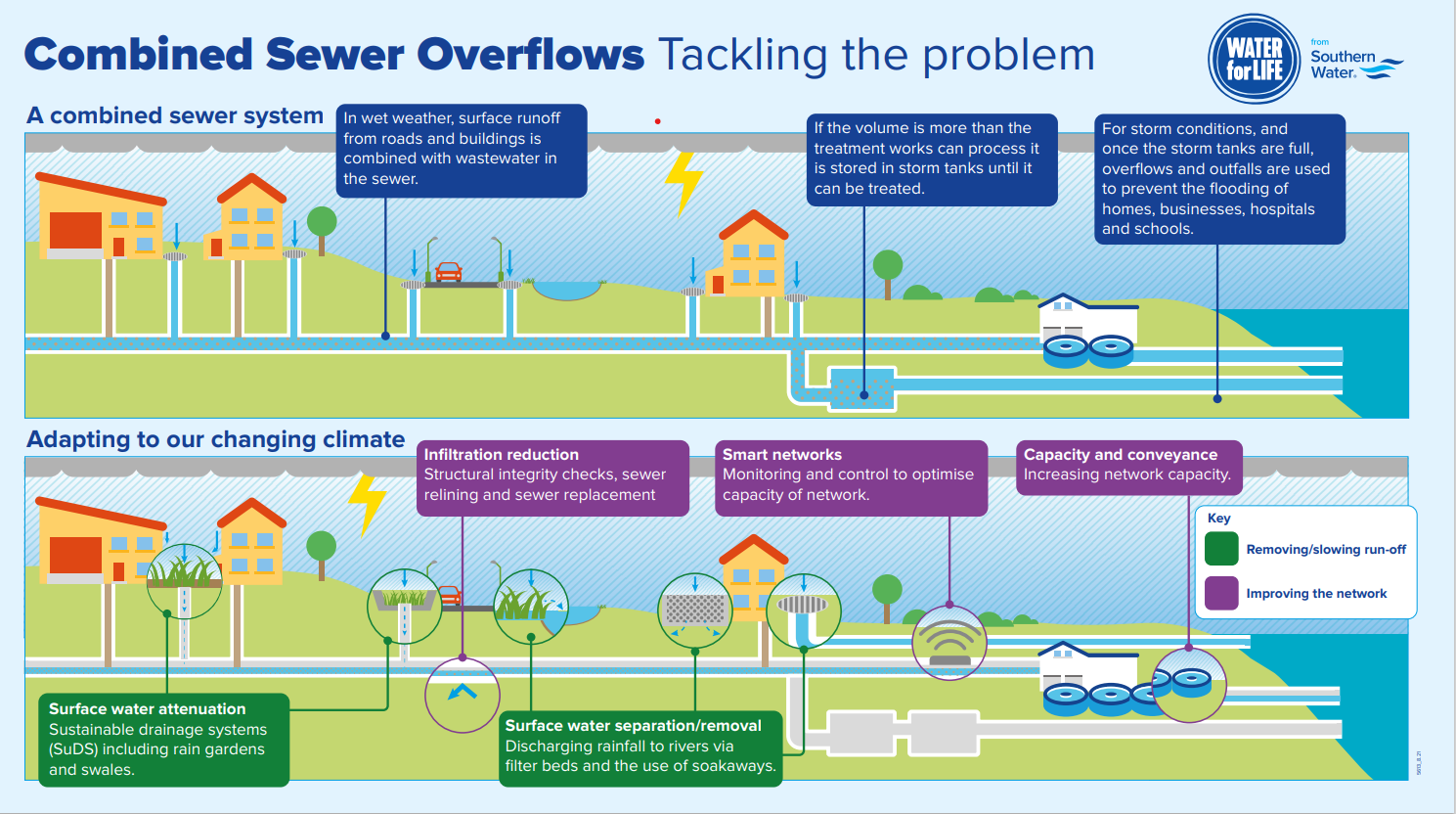 31
Questions?
Thank you for listening